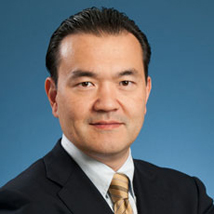 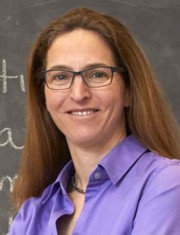 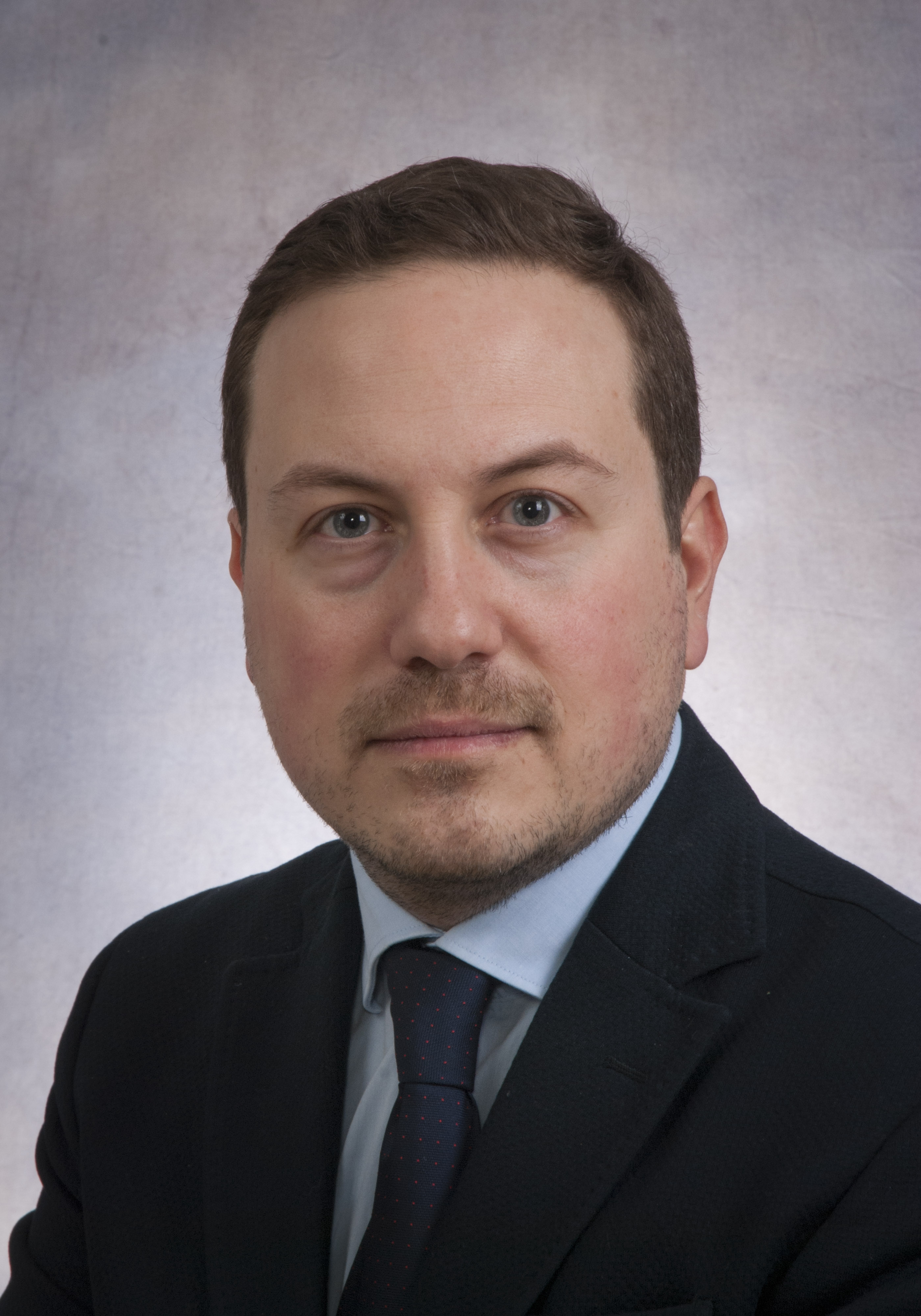 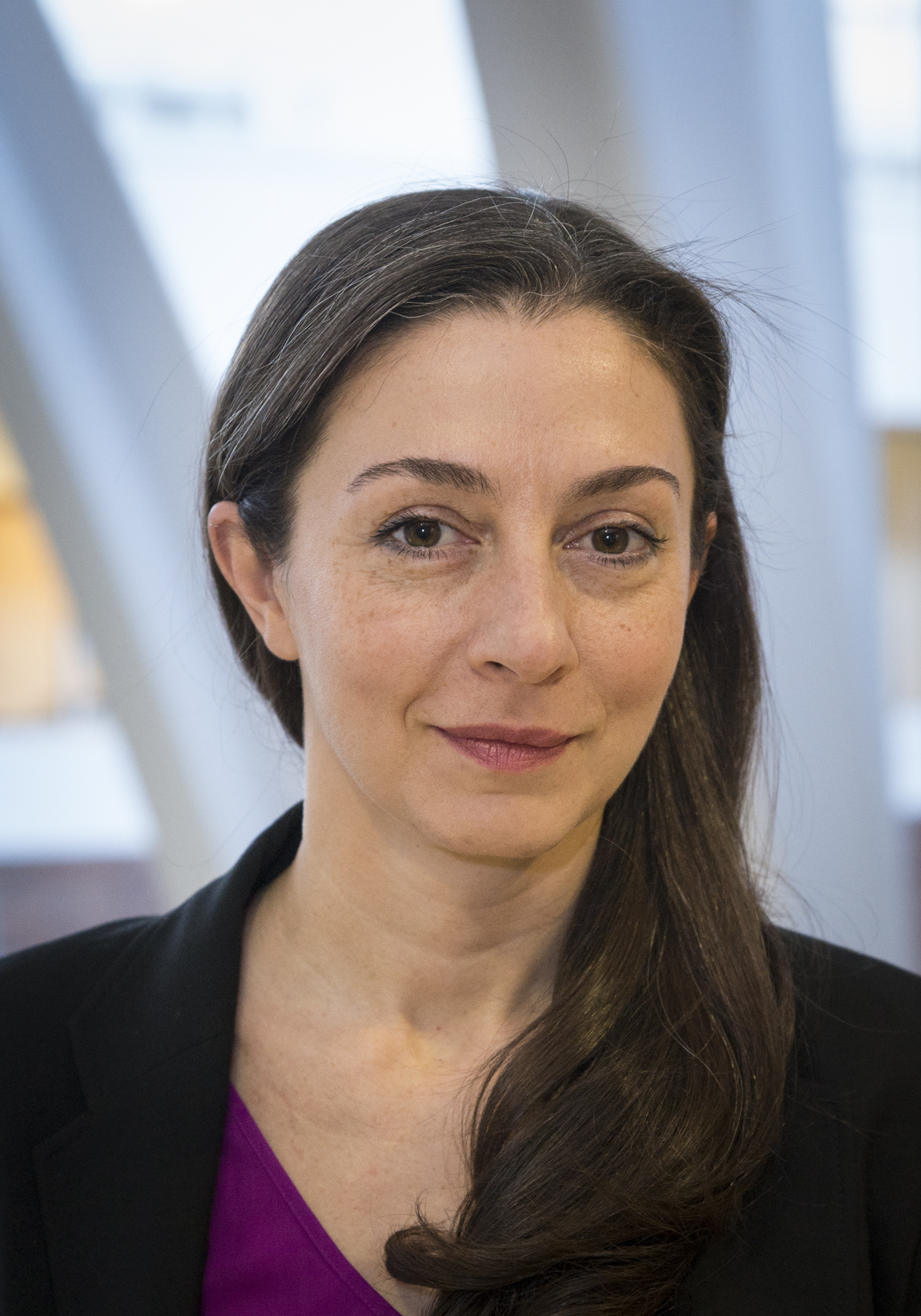 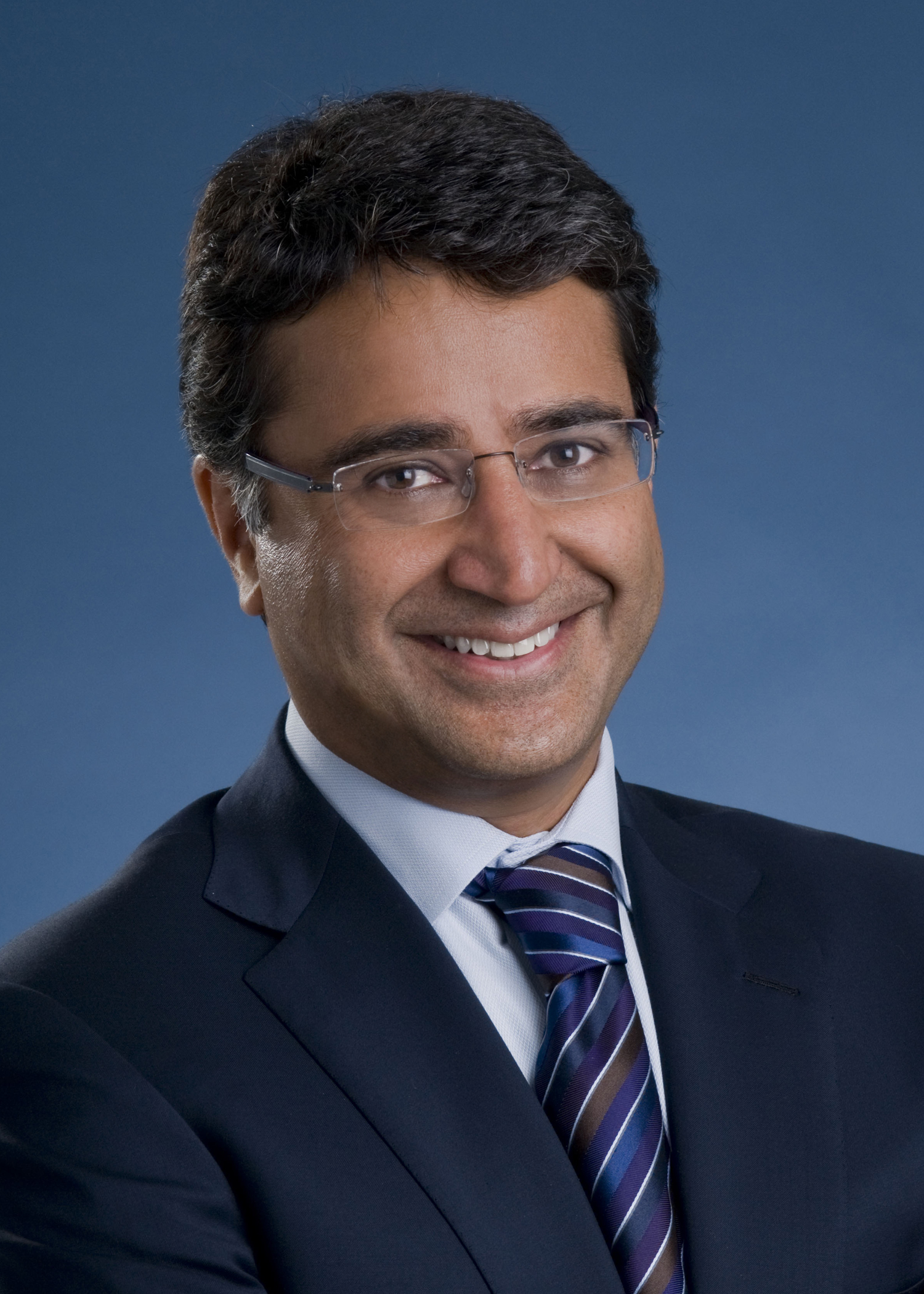 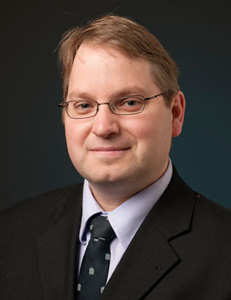 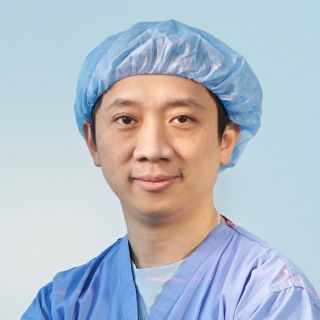 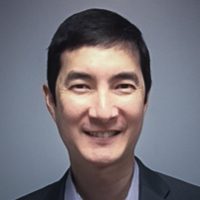 University of Toronto     Department of Surgery
Annual Address 2018
Gelareh Zadeh
CIHR Project Grant #1
CIHR Project Grant #2
Canadian Cancer Society
Cari Whyne
NSERC Discovery Grant
GRANTS cont’dJULY 1, 2017 - JUNE 30, 2018
Augusto Zani
CIHR New Investigator Grant
Victor Yang, Todd Mainprize, Albert Yee
Ontario Research Fund
Kazuhiro Yasufuku and Shaf Keshavjee
CIHR Project Grant
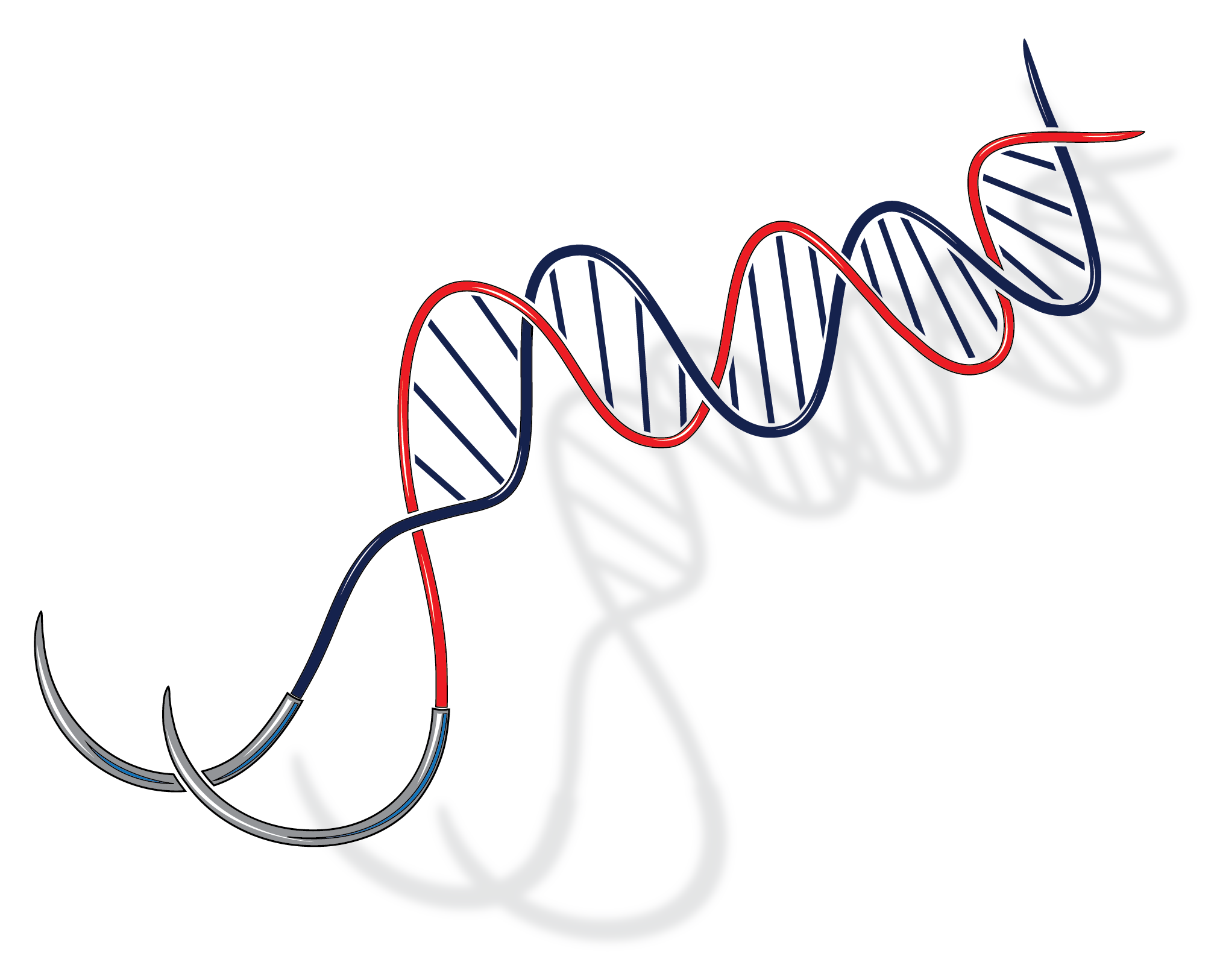 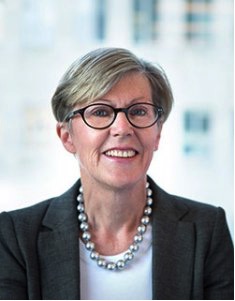 University of Toronto     Department of Surgery
Annual Address 2018
HONOURS AND AWARDSJuly 1, 2017 - June 30, 2018
Robin McLeod named as 
American surgical  association (ASA)  
president-Elect!
ASA is the oldest Surgical Association established in 1880
Robin will be only the second woman President of the ASA 
Other Canadian Presidents include:  William Gallie, LD McLean, Charles Drake
Other notable Presidents include:  Roswell Park, William Mayo, Dallas Phemister, Allen Whipple, Alfred Blalock, Robert Zollinger, David Sabiston, Seymour Schwartz
Robin McLeod
Vice Chair, Best Practices
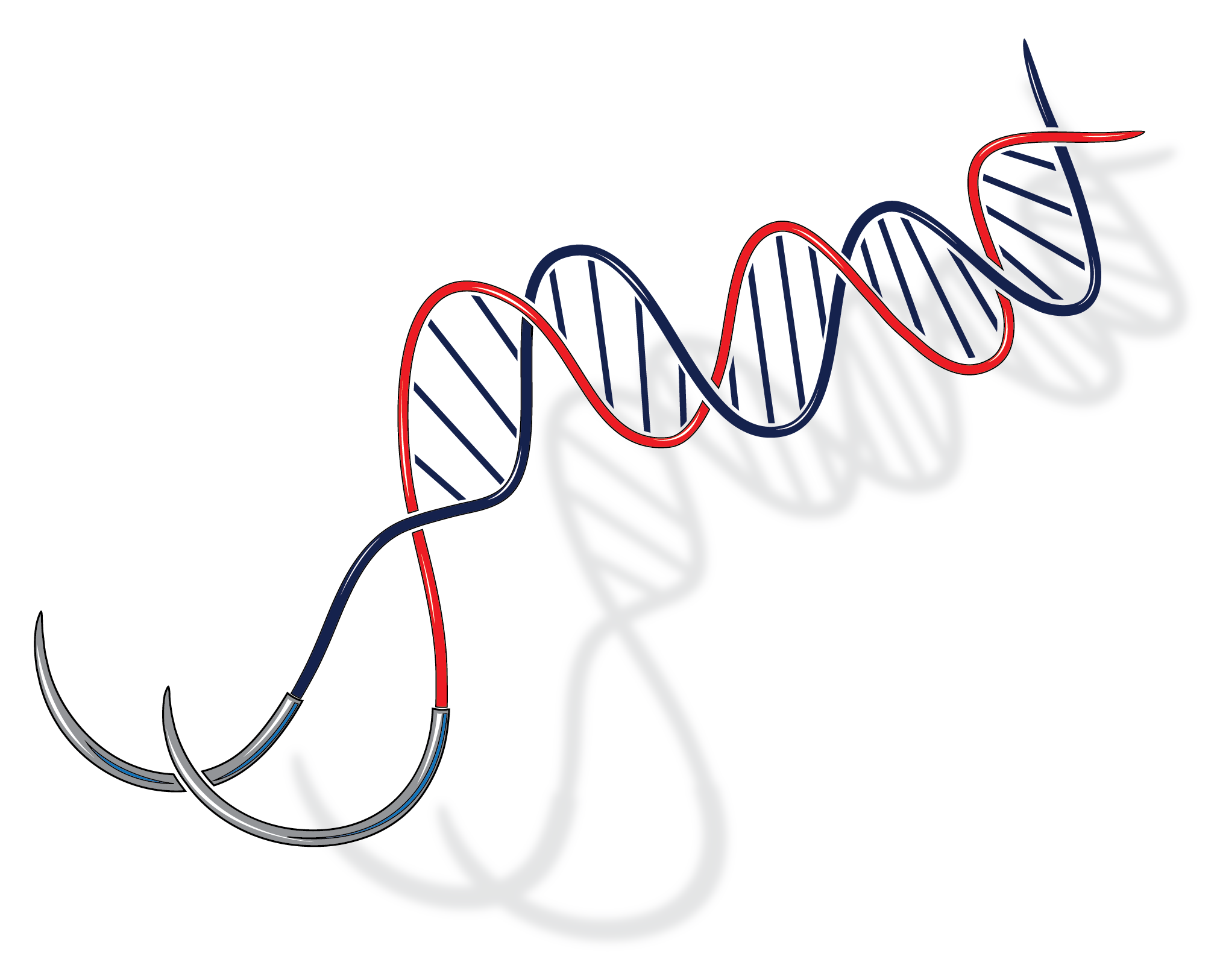 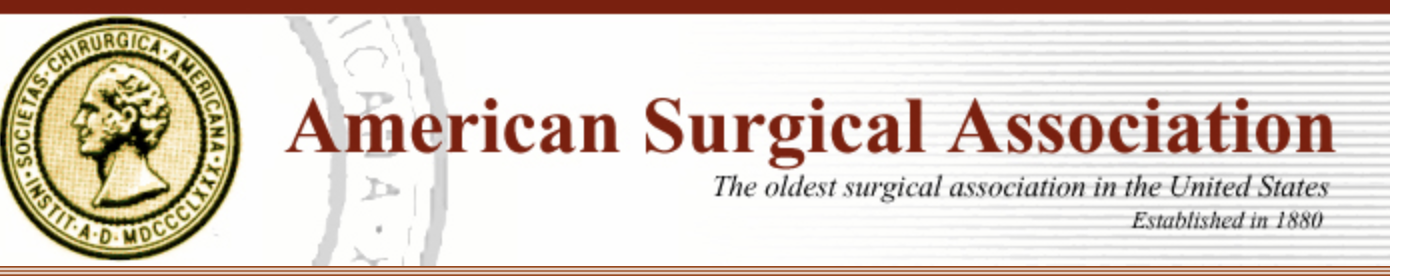 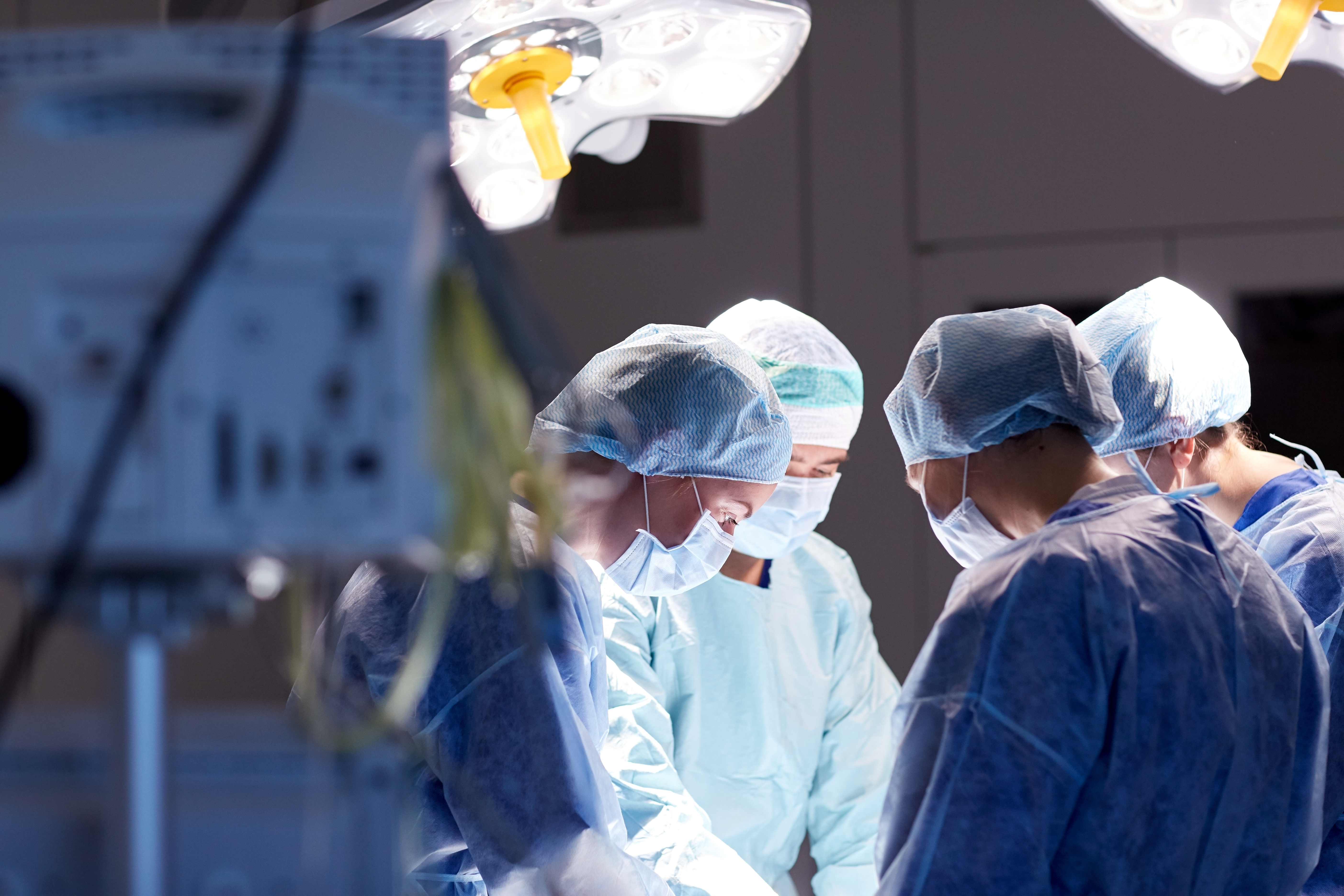 University of Toronto     Department of Surgery
Annual Address 2018
Canadian Academy of Health Science
NewLY ELECTED MEMBERS
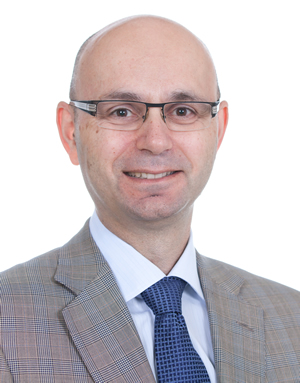 Michael Cusimano


Karen Davis


Marc Jeschke


David Urbach
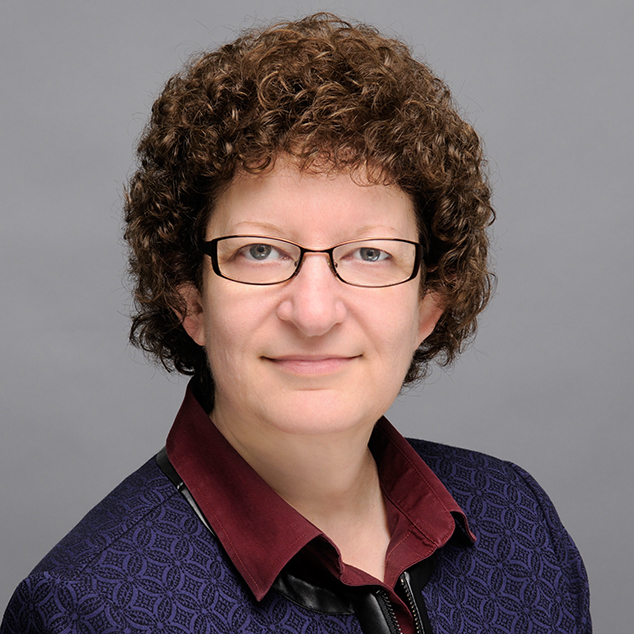 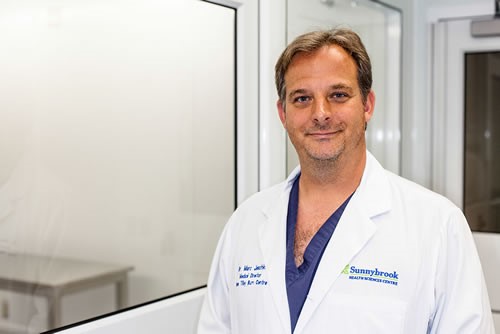 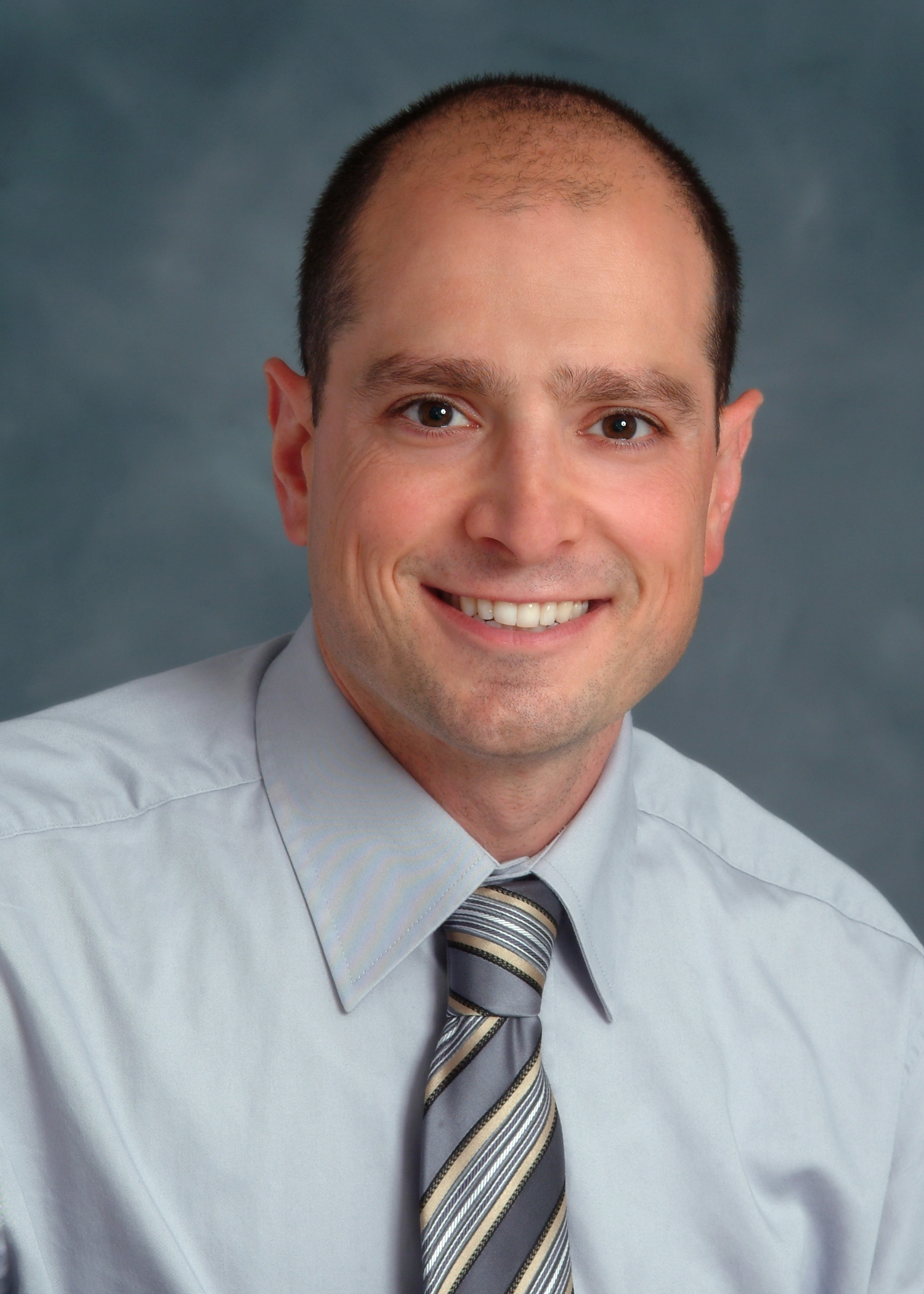 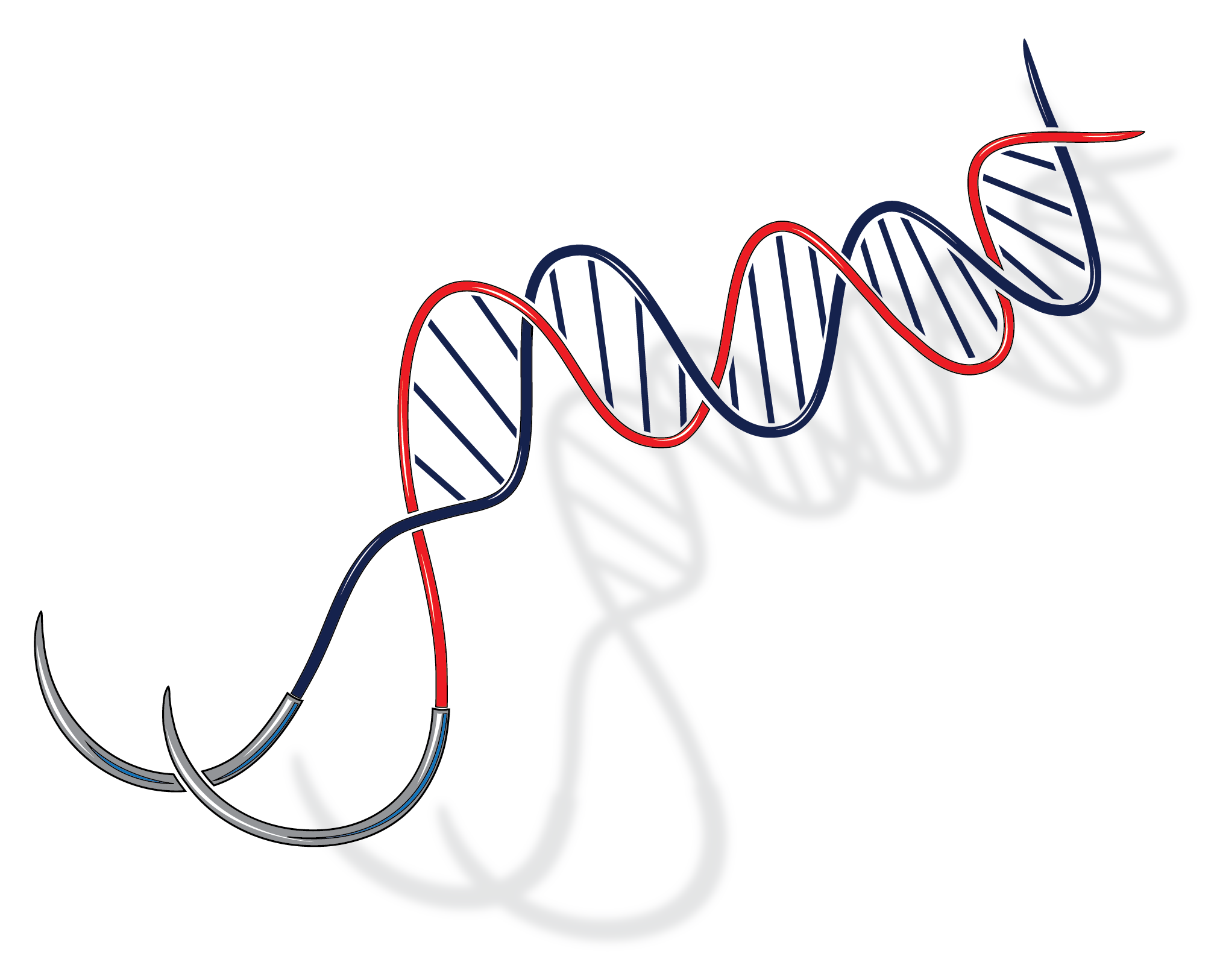 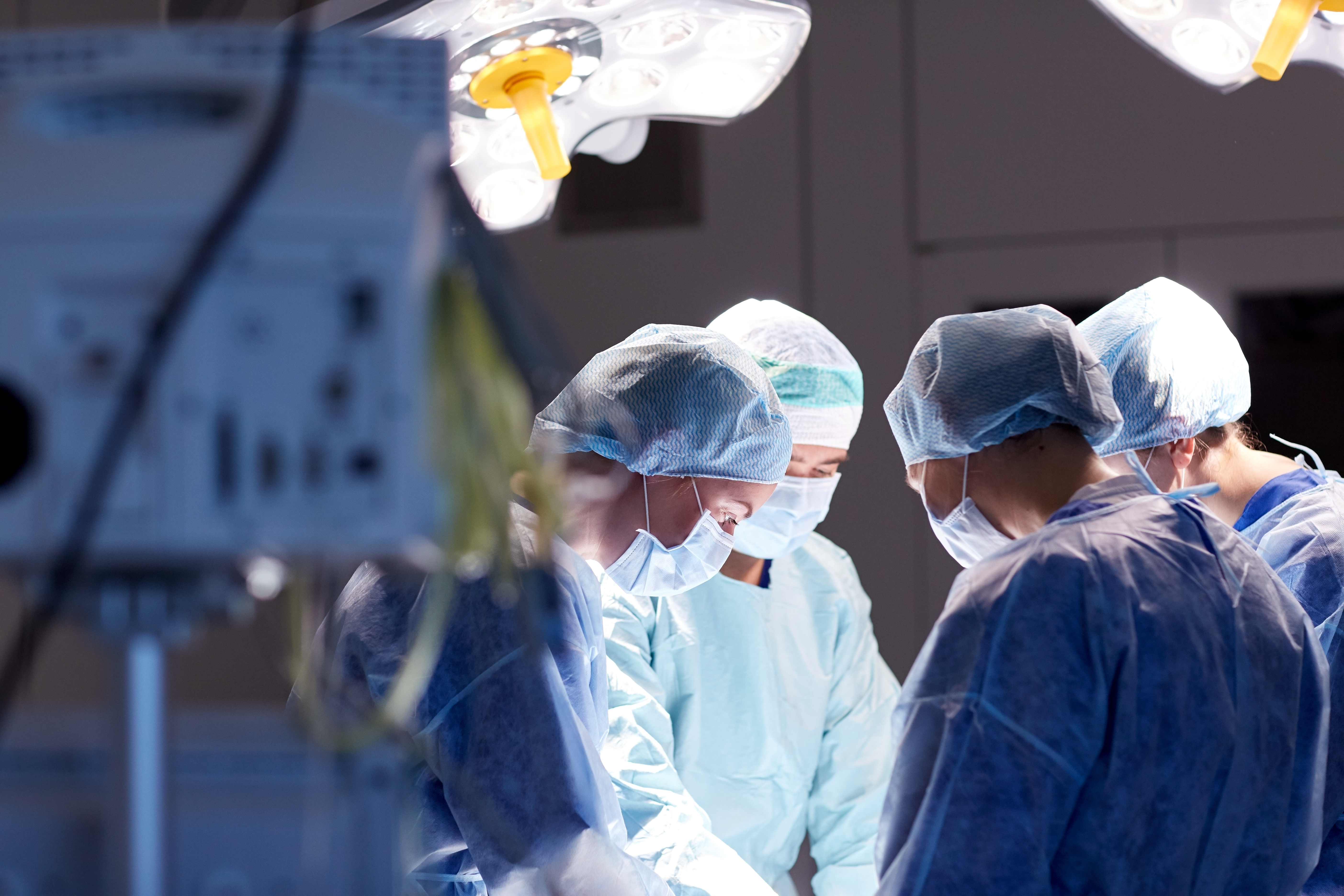 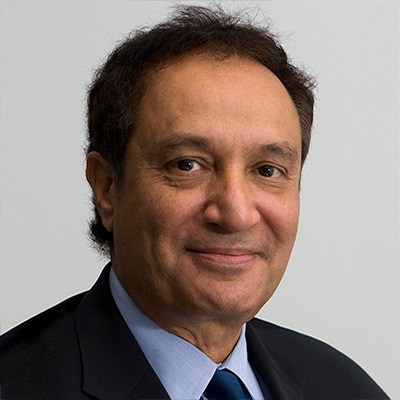 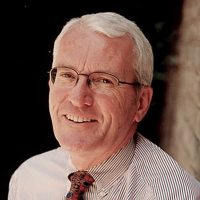 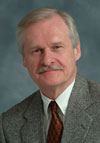 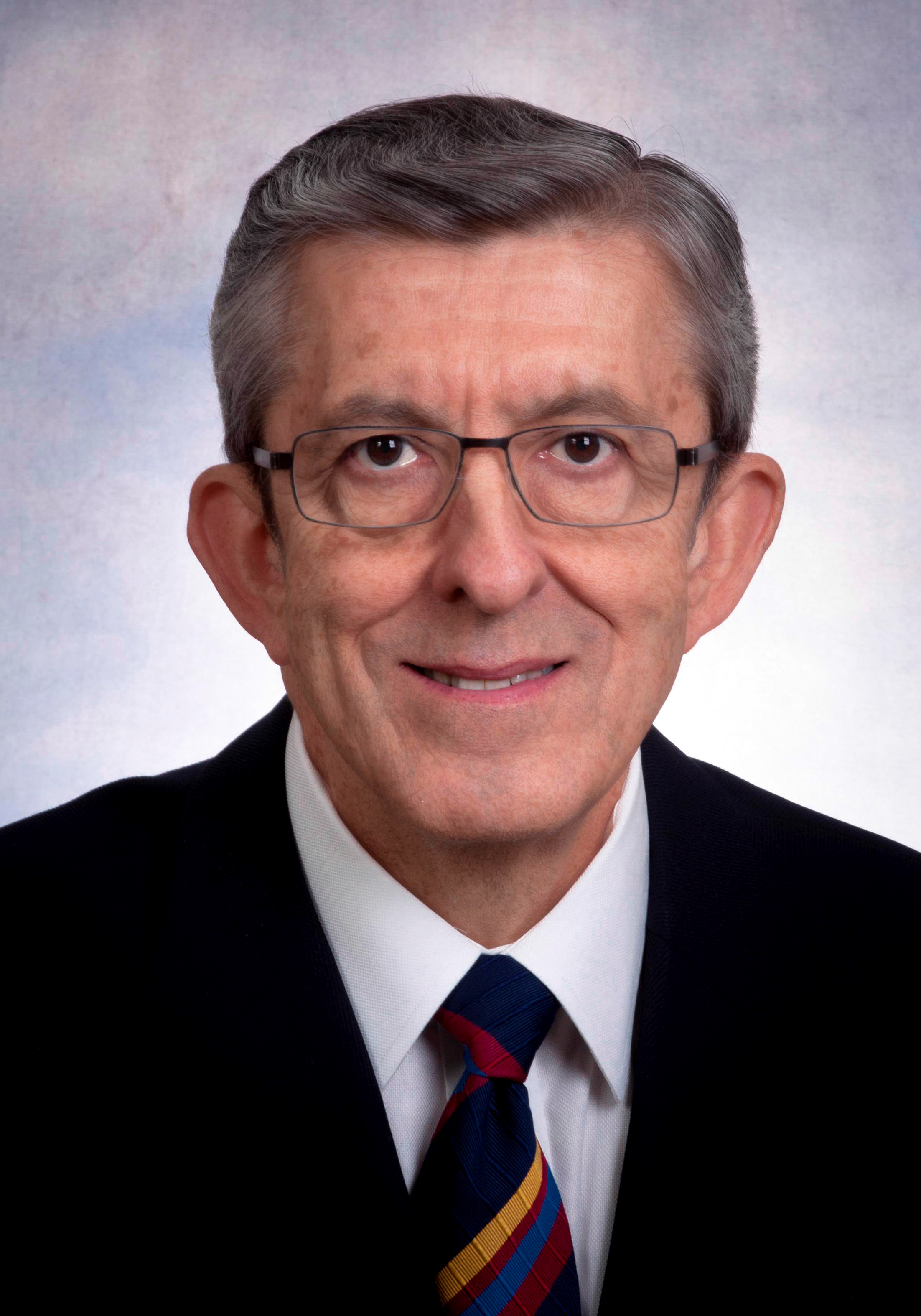 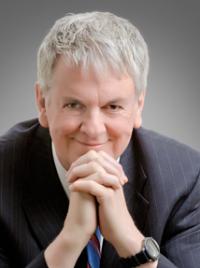 University of Toronto     Department of Surgery
Annual Address 2018
Order of canada
Abdallah Daar
Officer of the Order of Canada
James Waddell
Member of the Order of Canada
Bryce Taylor
Member of the Order of Canada
Wayne Johnston
Member of the Order of Canada
Geoff Fernie
Member of the Order of Canada
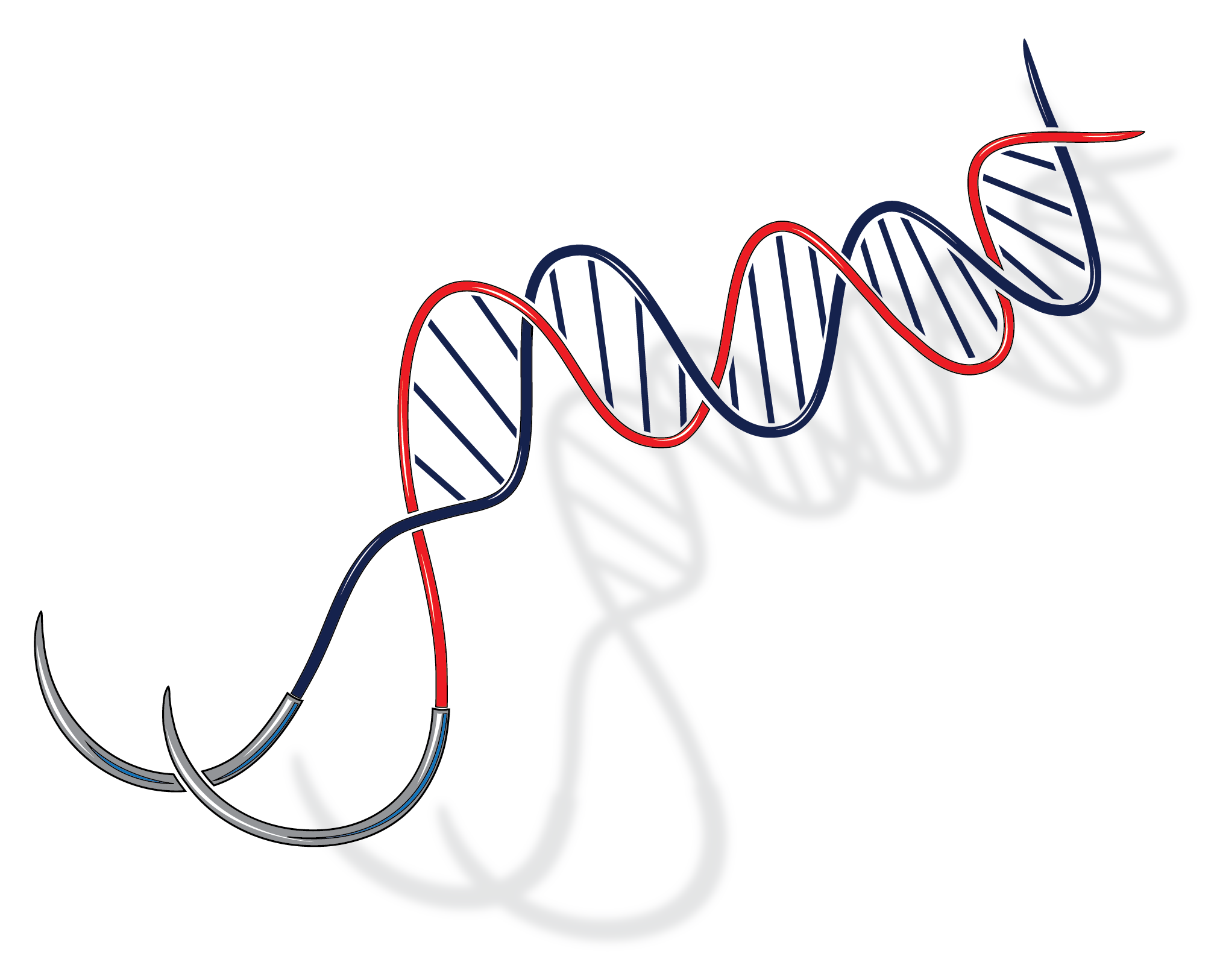 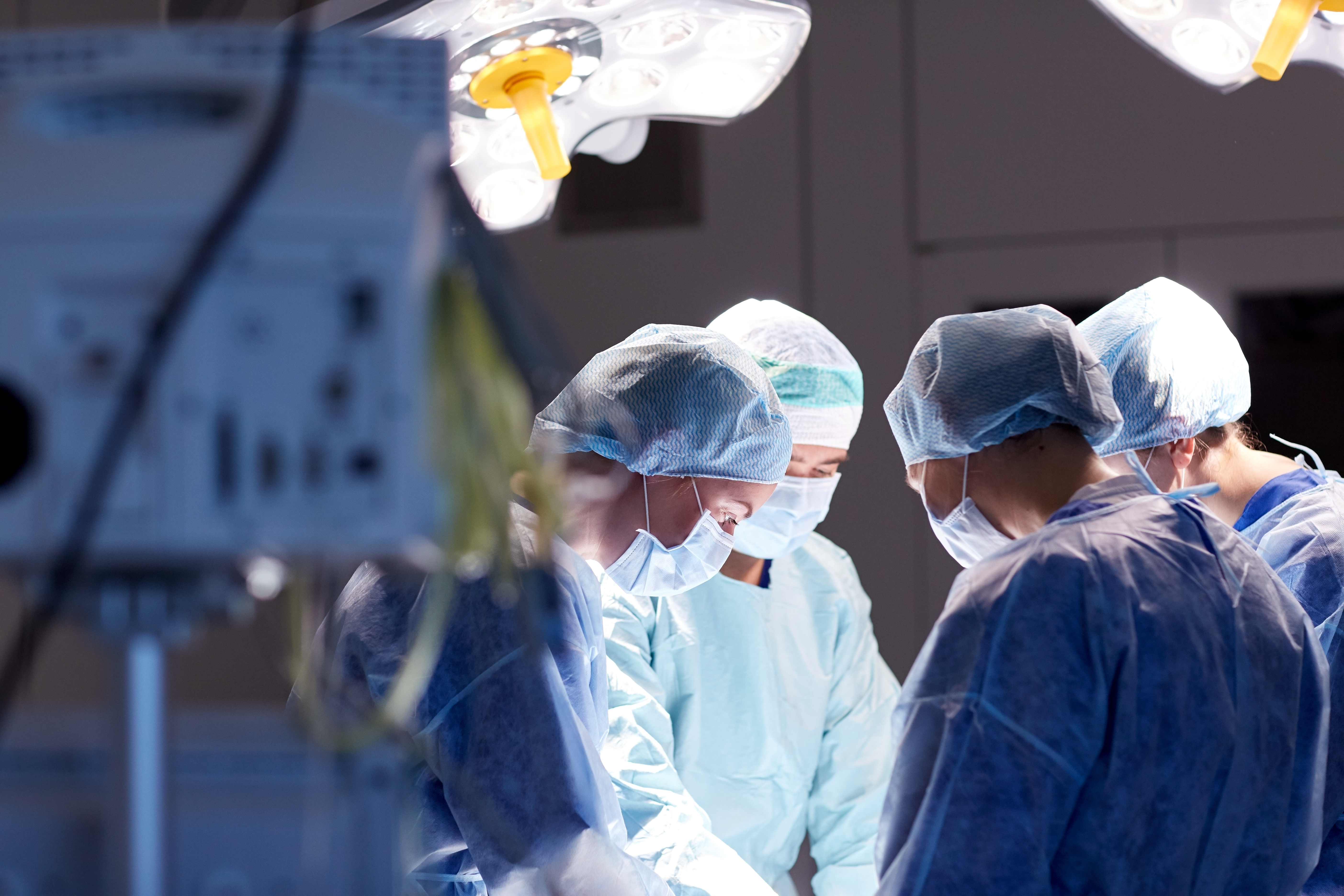 Department of Surgery in the news
University of Toronto     Department of Surgery
Annual Address 2018
Why we need robots in the OR Neil Fleshner 
Harquail Family Fund for Neuromodation Nir Lipsman
Globe & Mail
City TV
NeuroBlate James Drake
YOUTUBE
Surgical Ethics for Medical Students Karen Devon
Stop the Bleed Avery Nathens
Patient-Student Relationship Jory Simpson
CBC News
Governor General’s Office
Organs by Design Shaf Keshavjee
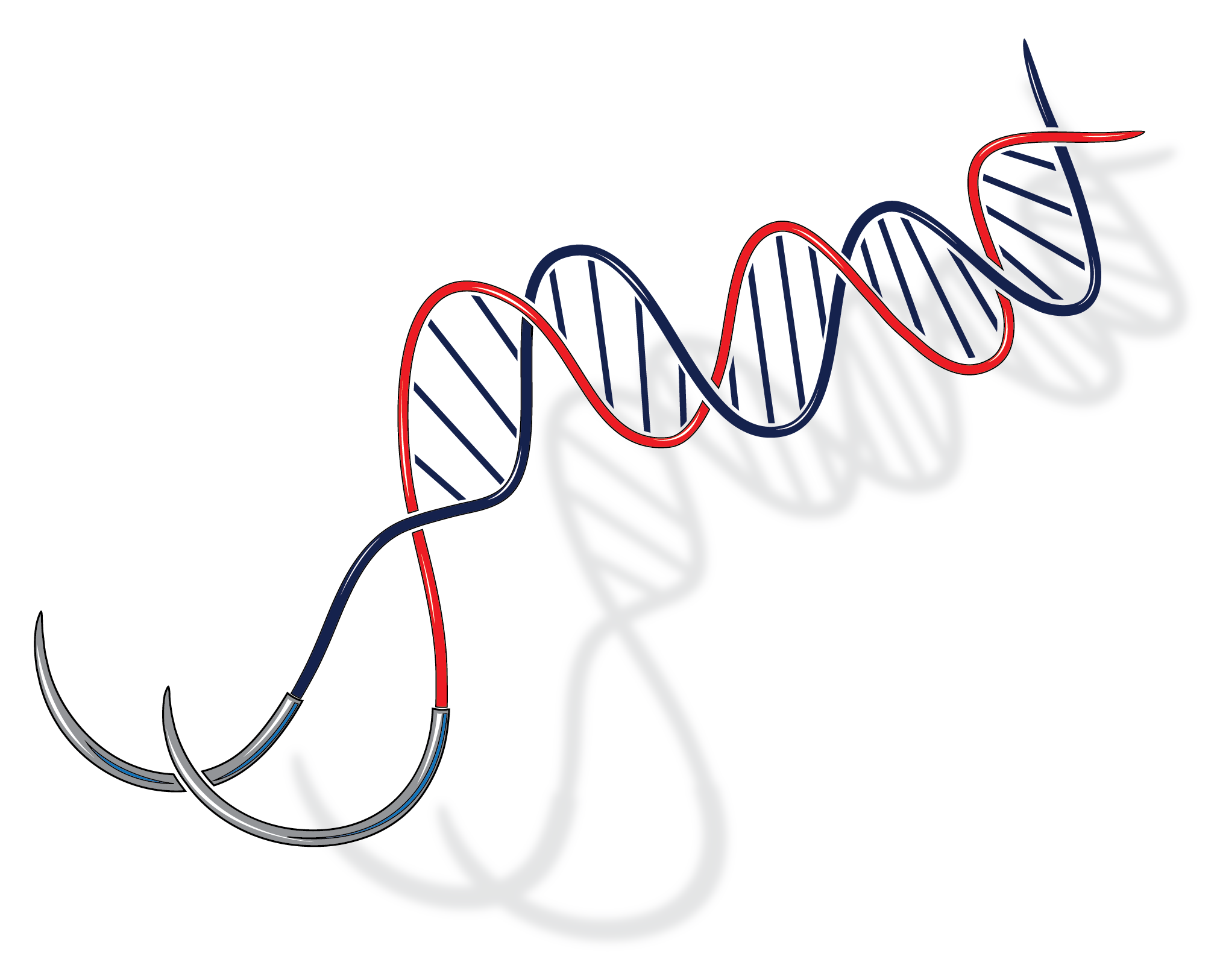 Transforming surgery:
BEYOND THE CUTTING EDGE 2012-2017
A 5-Year Review of Surgery & Strategy
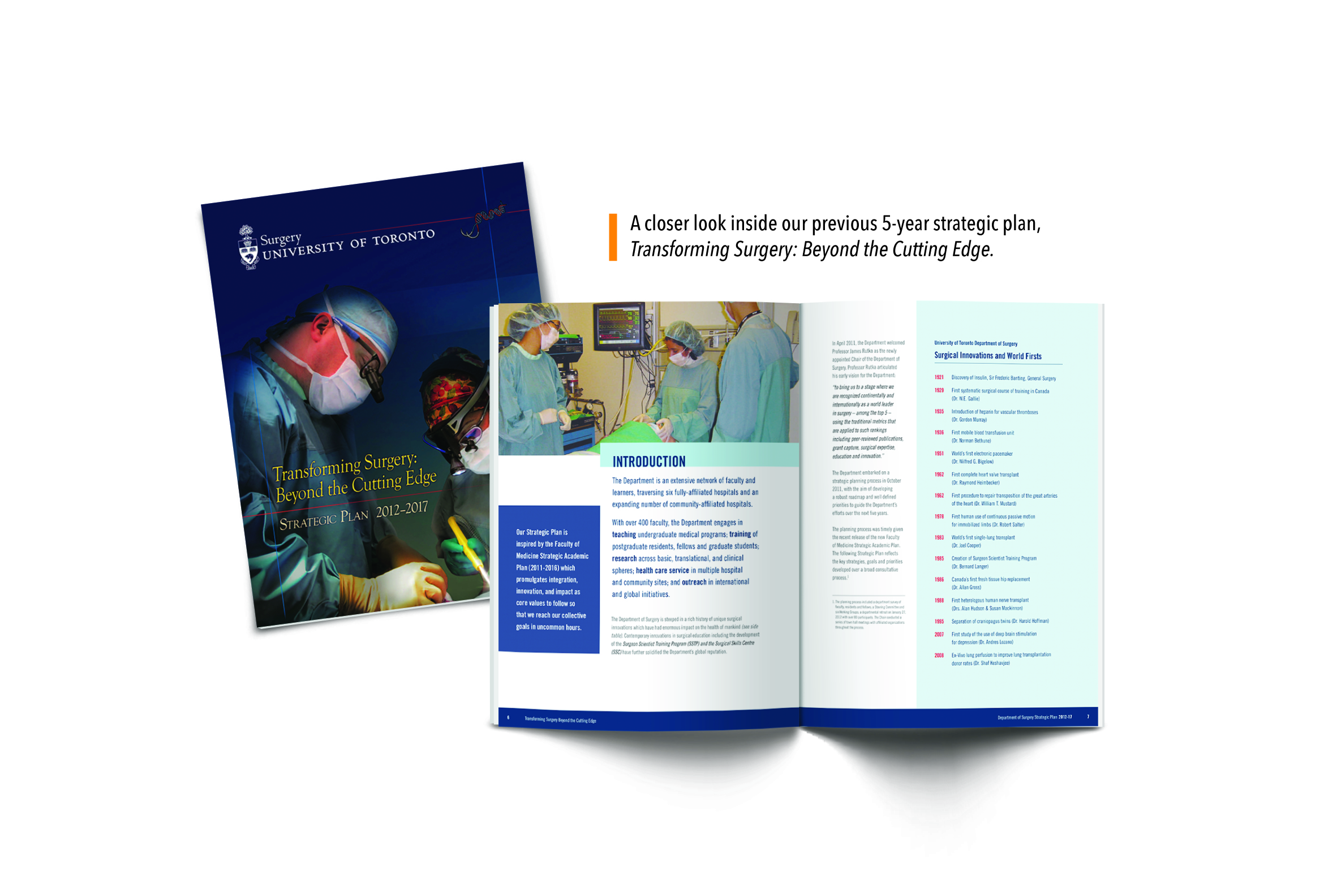 In 2012, the Department of Surgery embarked on an ambitious 5-year strategic plan, Transforming Surgery: Beyond the Cutting Edge. The plan reflected on the collective priorities of its trainees, faculty, and community partners in an ambitious framework, as well as the changing landscape of Canadian surgical care. The following slides show just some of our notable accomplishments.
Aspire - Advance - Achieve 2018-2023
A 5-Year Blueprint of Surgery, Strategy, and Change
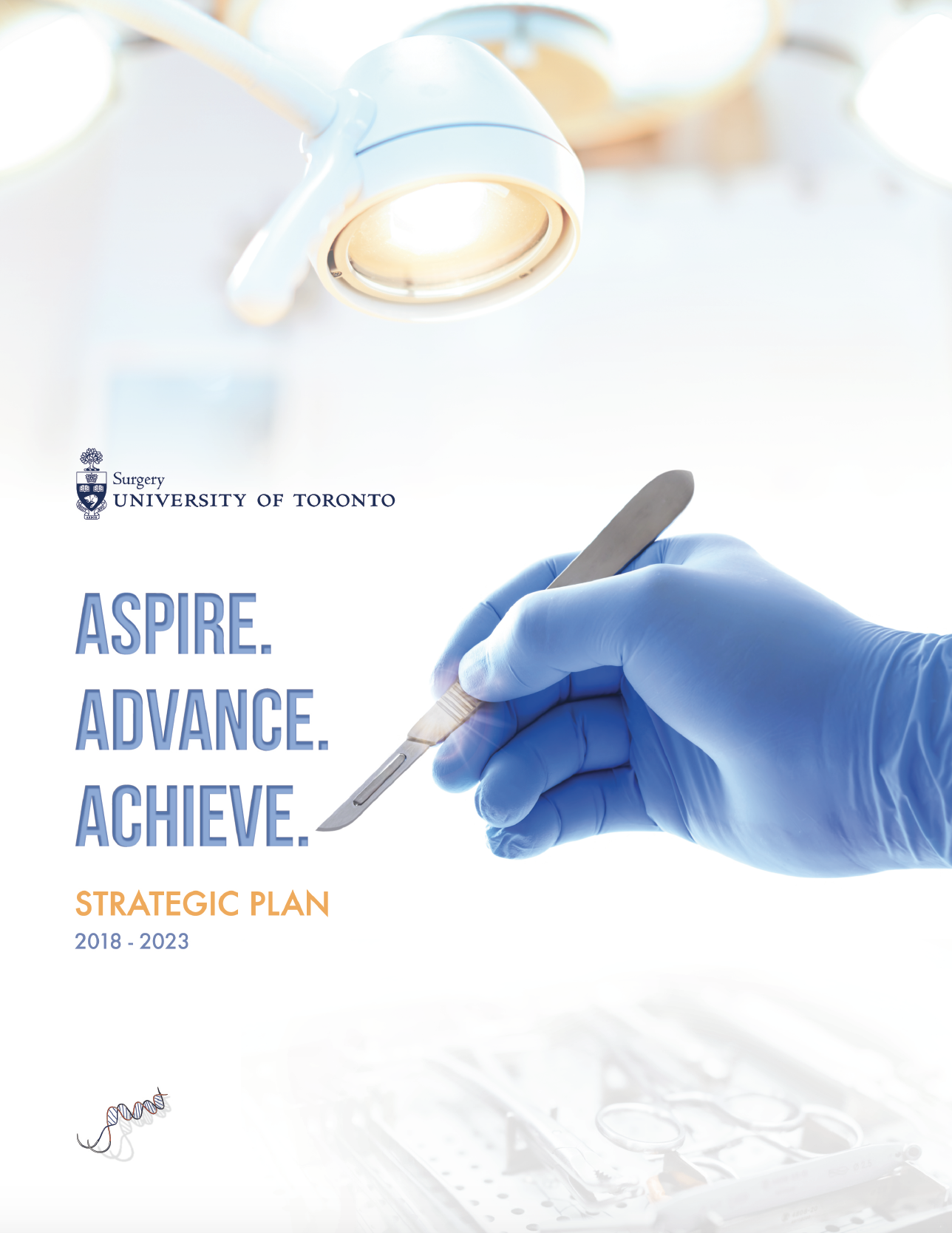 Widespread consultation
Myriad of stakeholders
Determined core values
Leads of pillars emboldened
Creation of new pathway
University of Toronto     Department of Surgery
Annual Address 2018
Aspire - Advance - Achieve 2018-2023
A 5-Year Blueprint of Surgery, Strategy, and Change
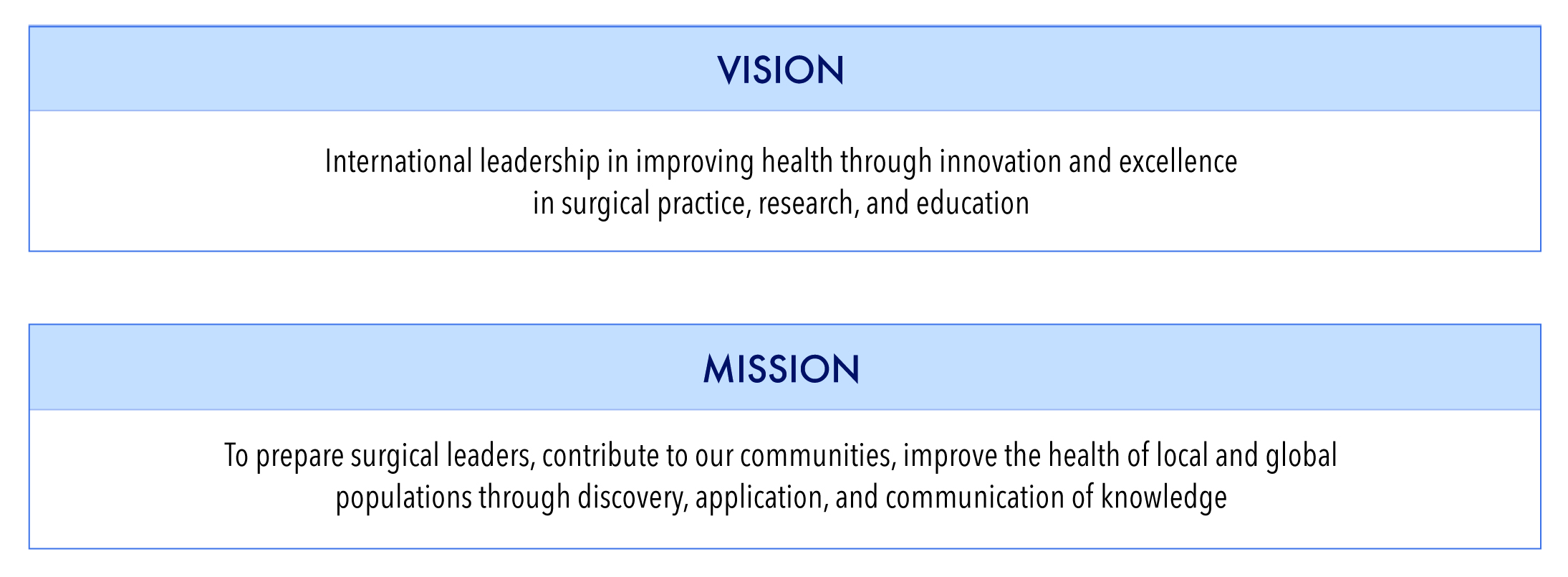 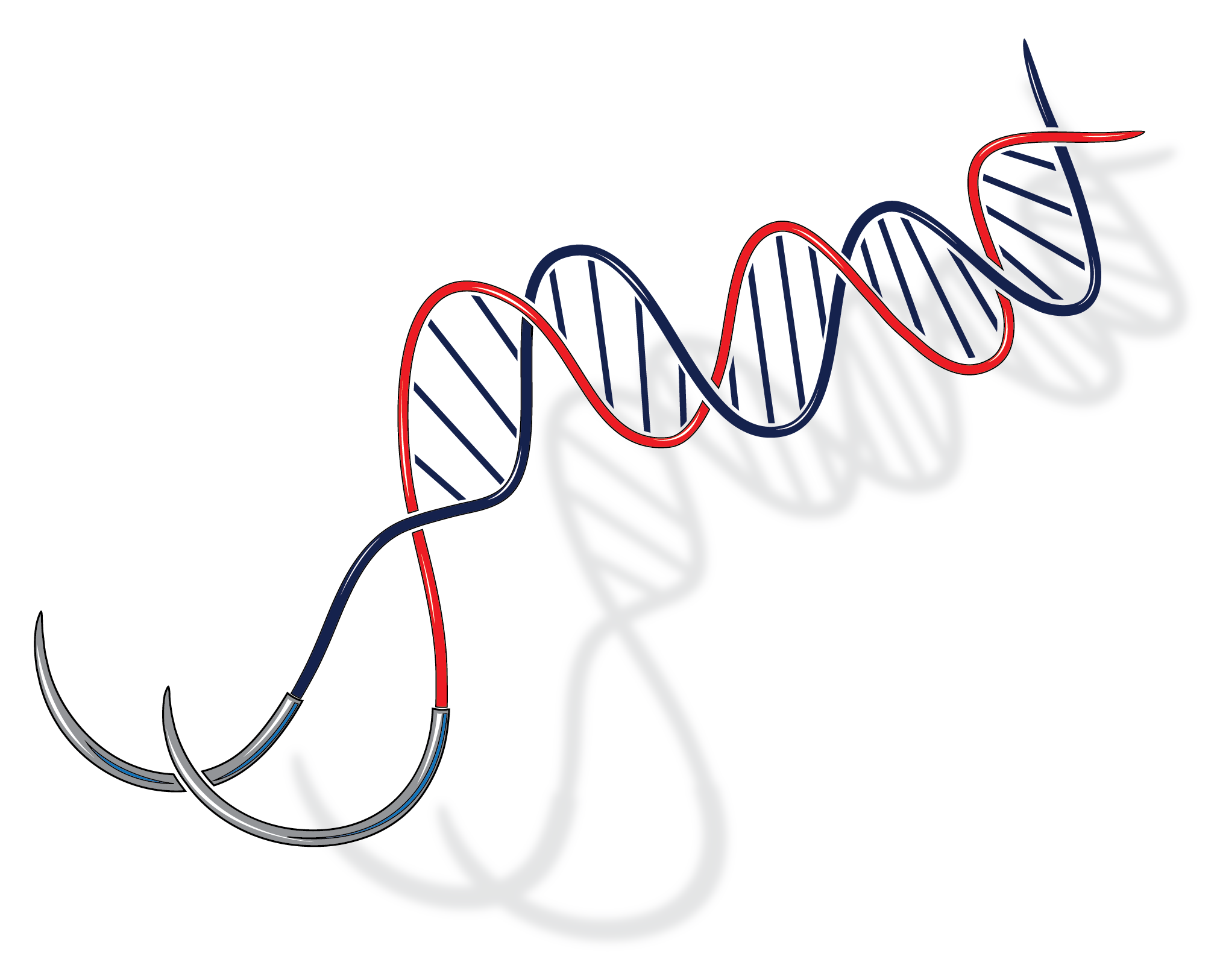 University of Toronto     Department of Surgery
Annual Address 2018
Aspire - Advance - Achieve 2018-2023
A 5-Year Blueprint of Surgery, Strategy, and Change
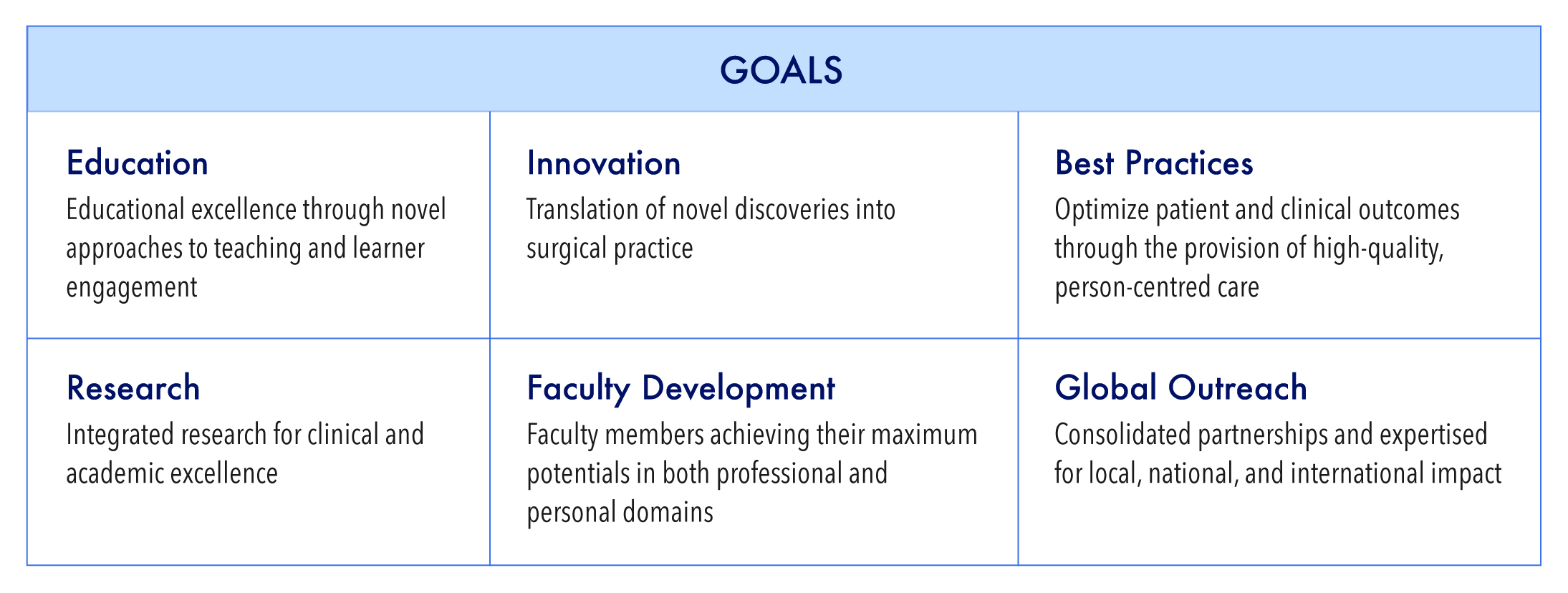 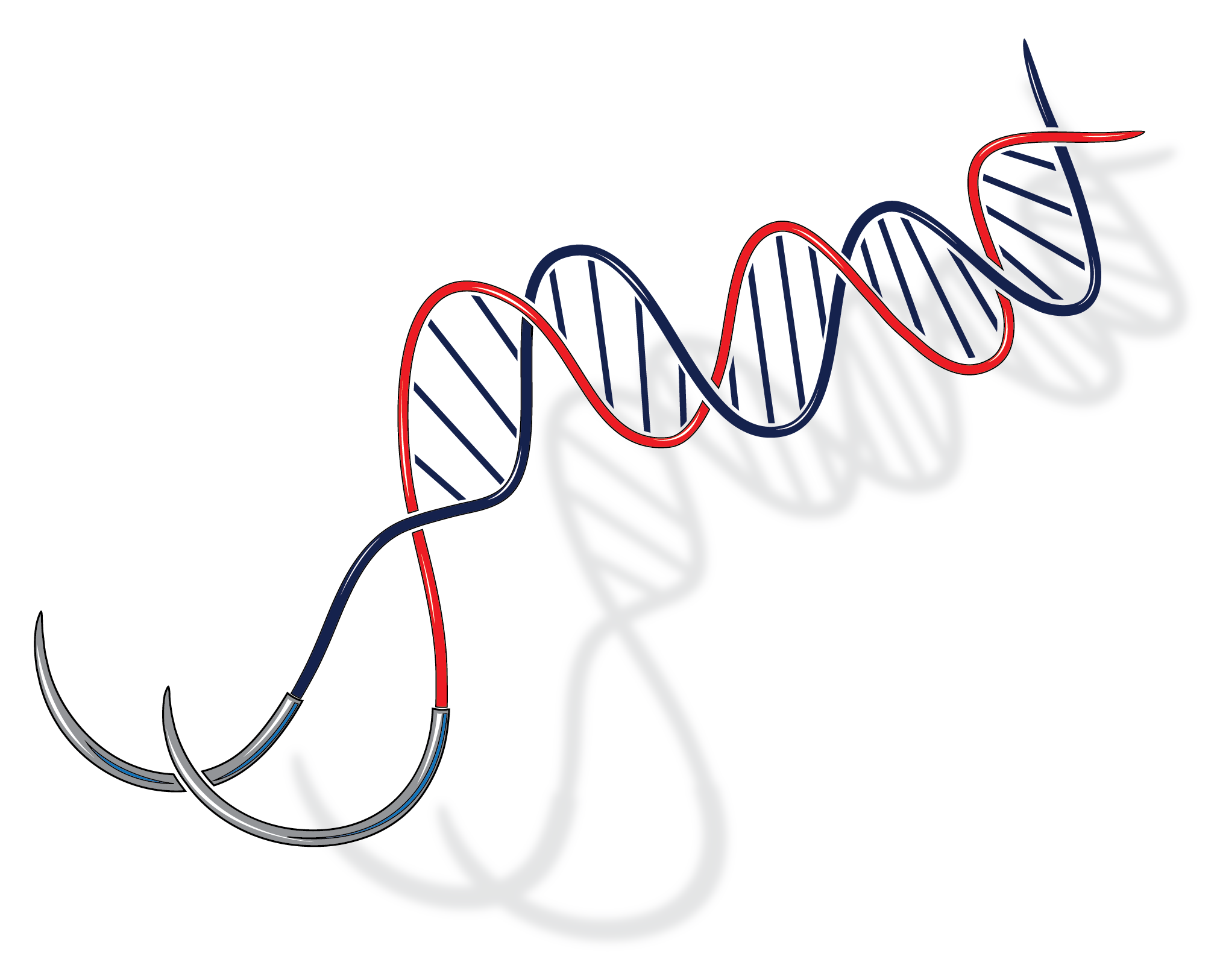 University of Toronto     Department of Surgery
Annual Address 2018
Aspire - Advance - Achieve 2018-2023
A 5-Year Blueprint of Surgery, Strategy, and Change
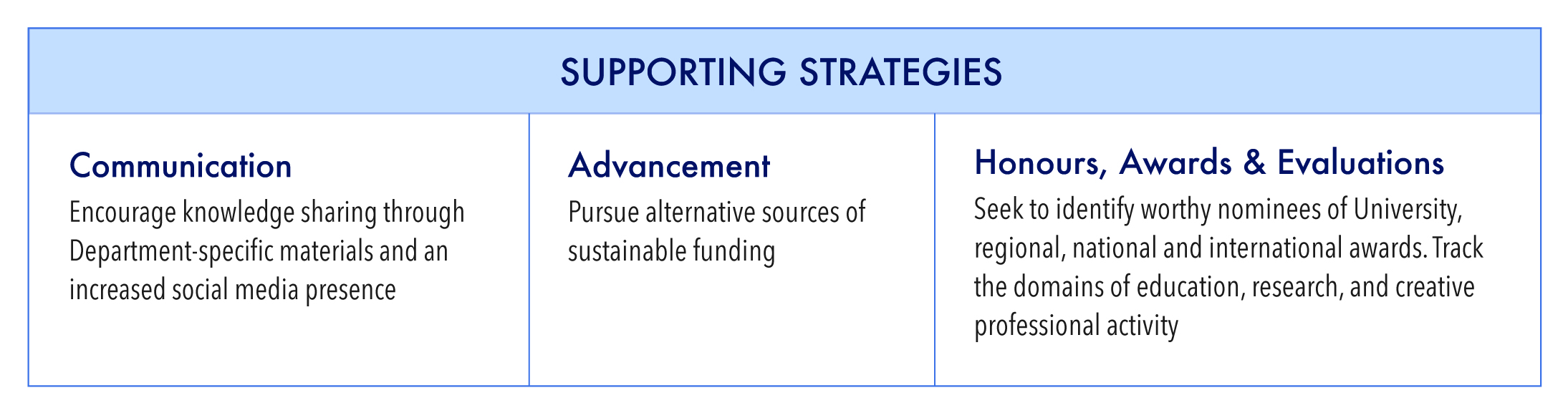 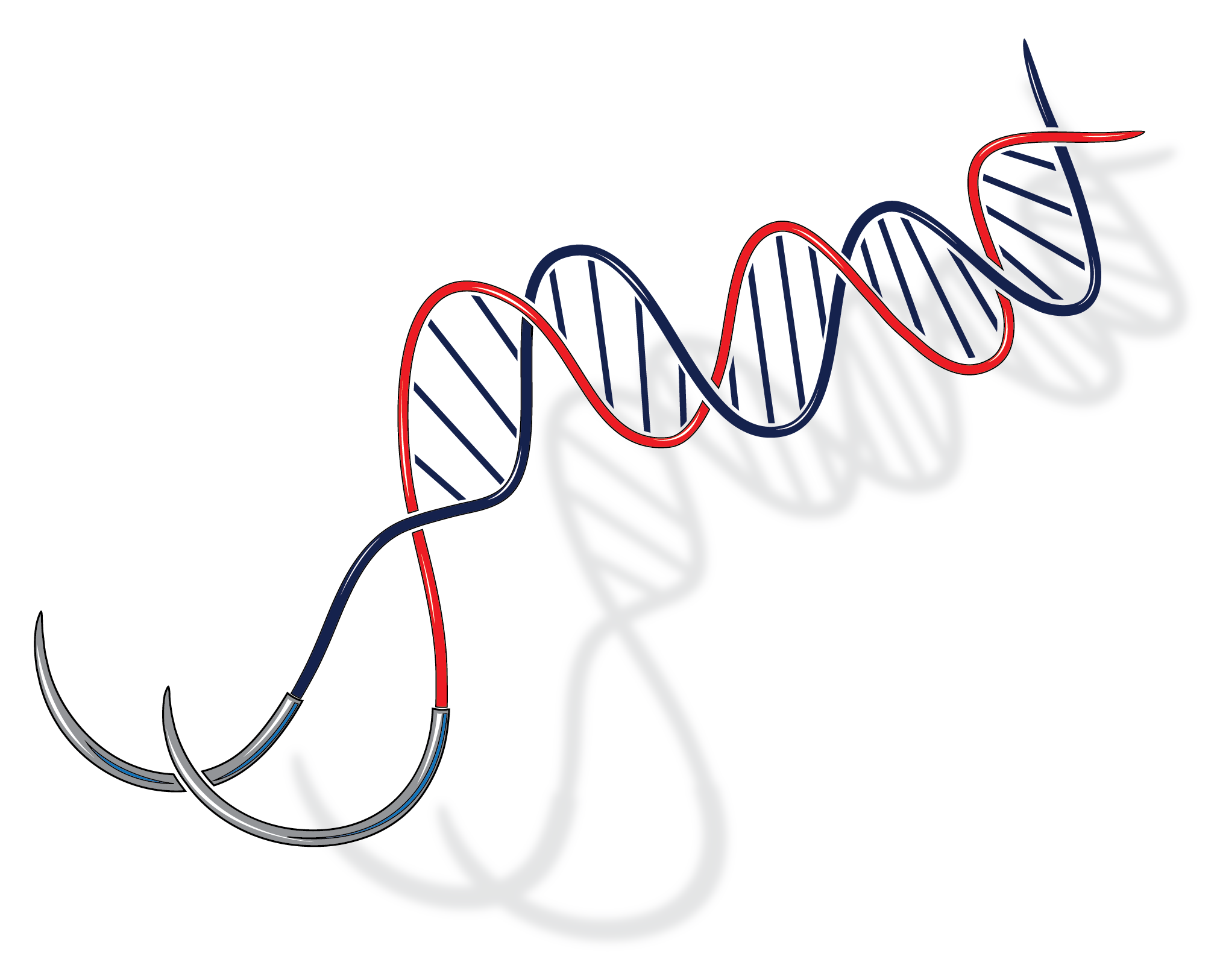 University of Toronto     Department of Surgery
Annual Address 2018
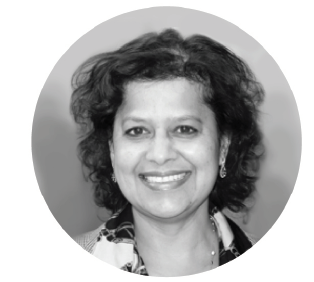 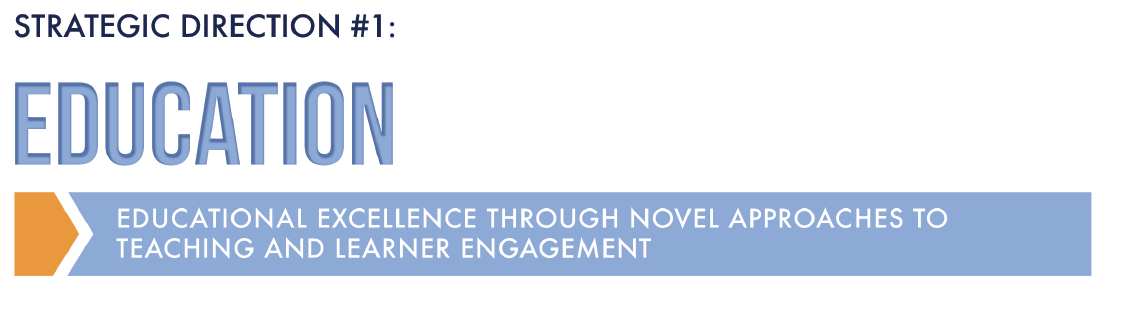 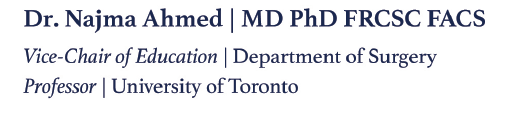 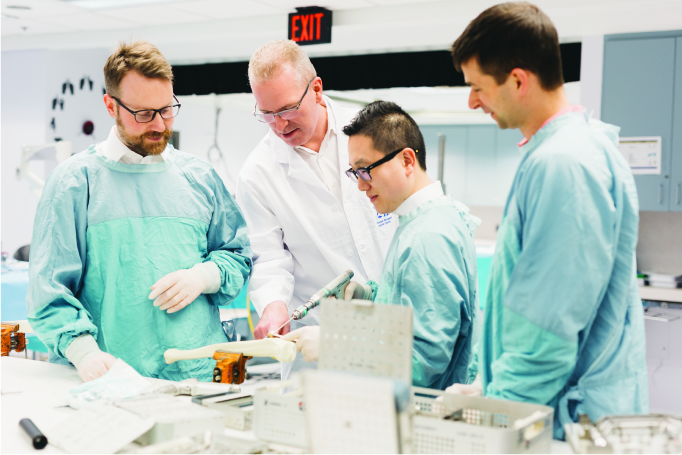 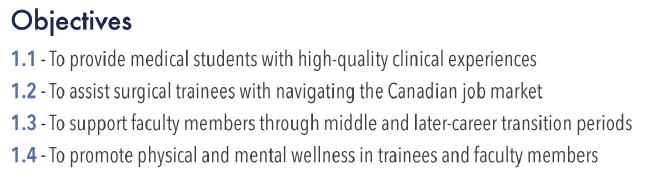 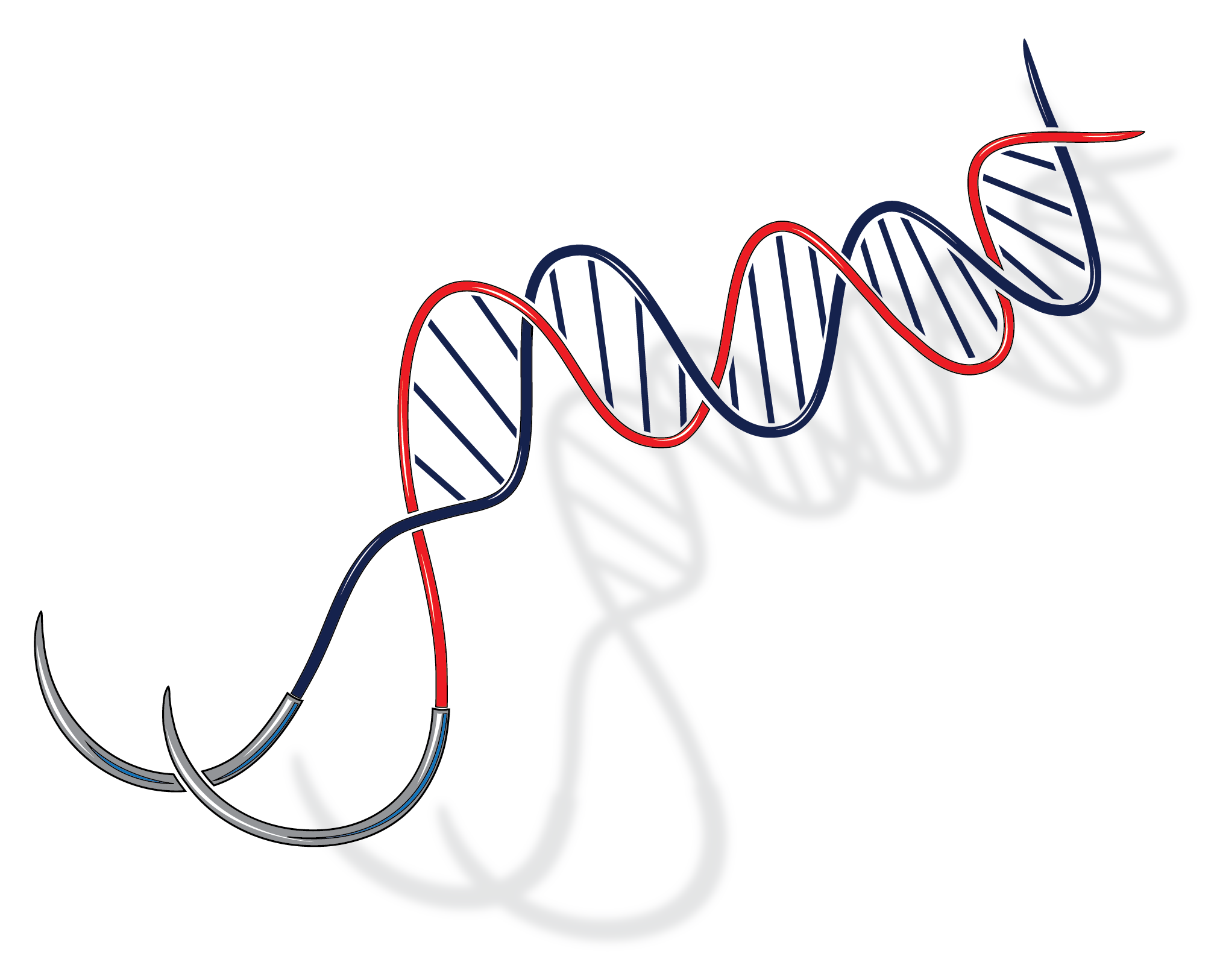 University of Toronto     Department of Surgery
Annual Address 2018
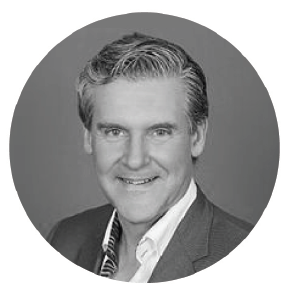 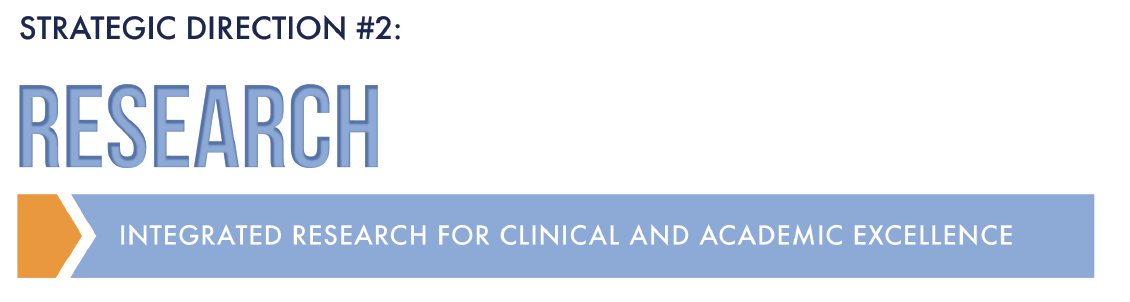 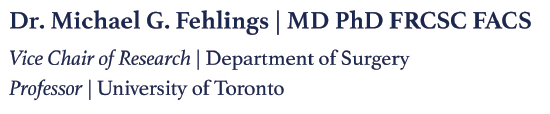 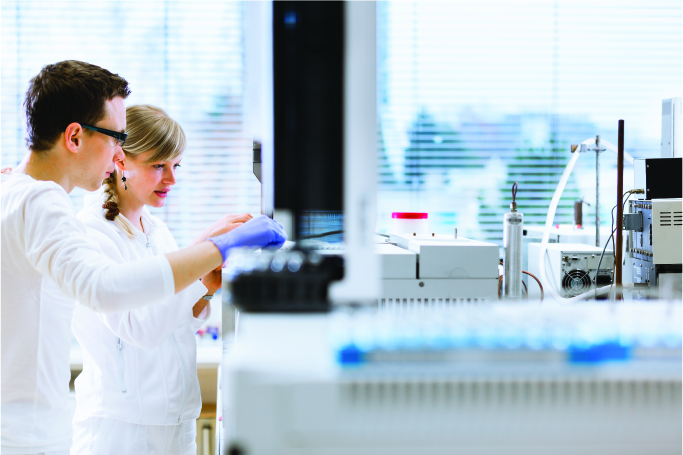 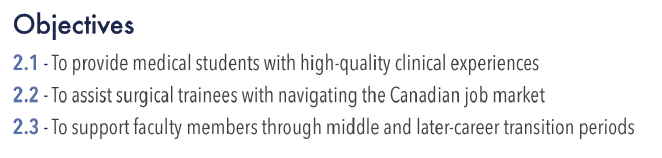 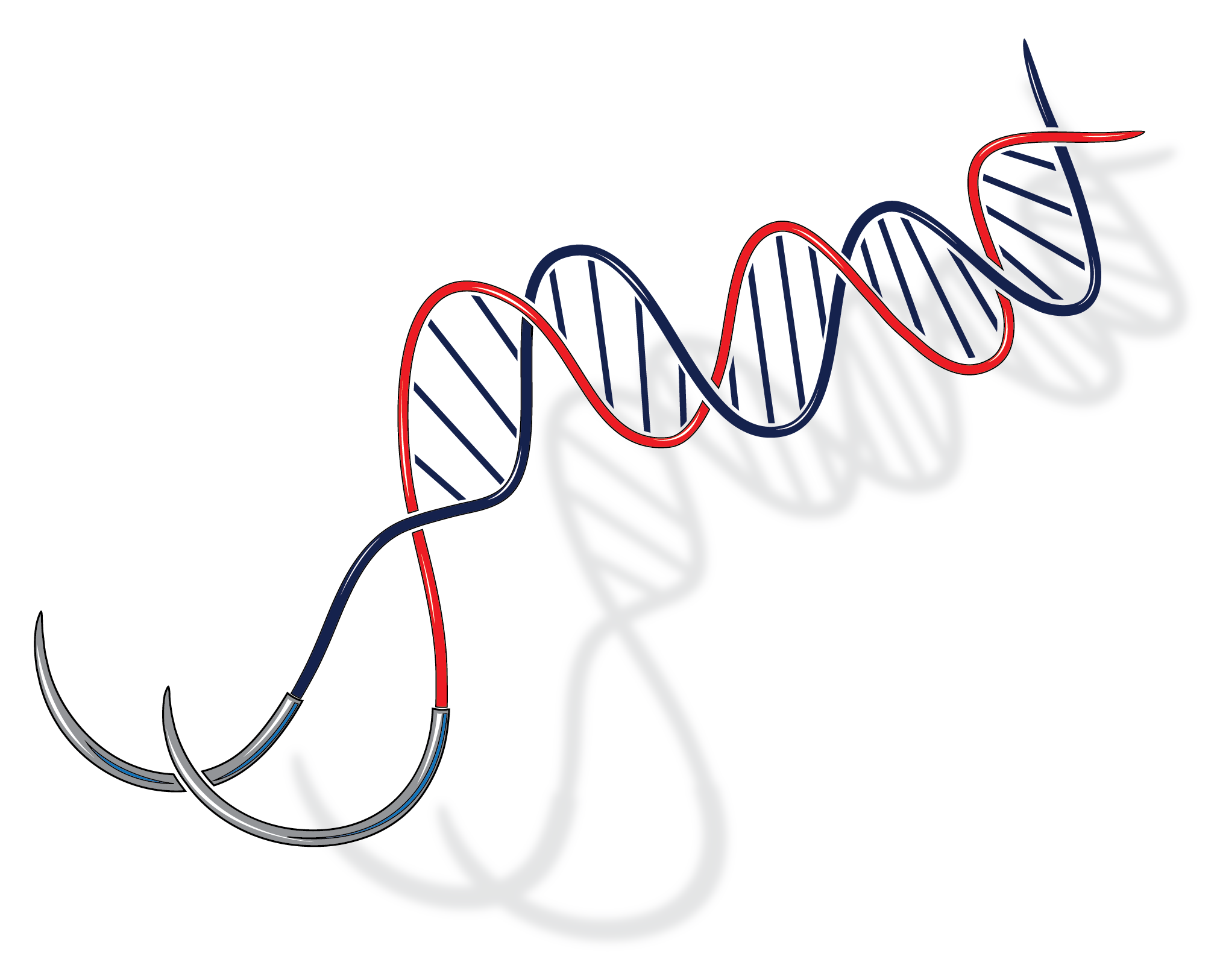 University of Toronto     Department of Surgery
Annual Address 2018
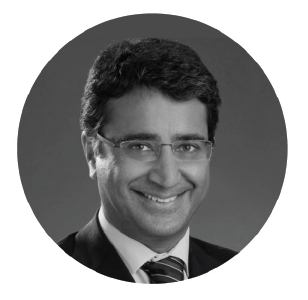 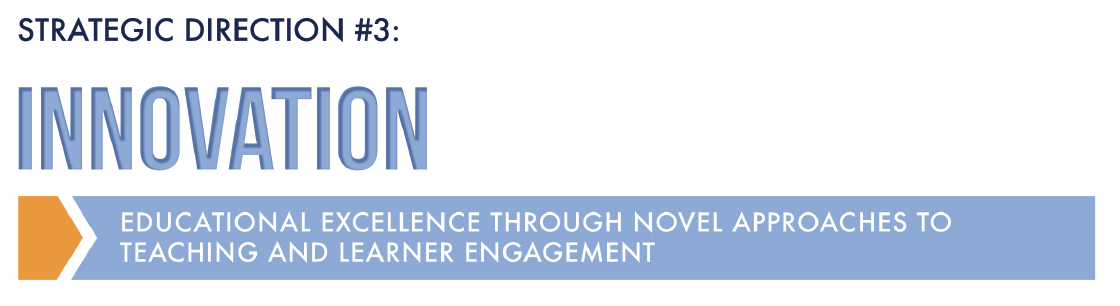 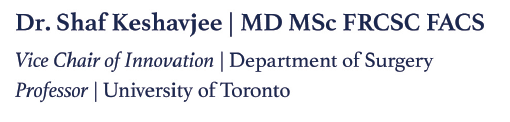 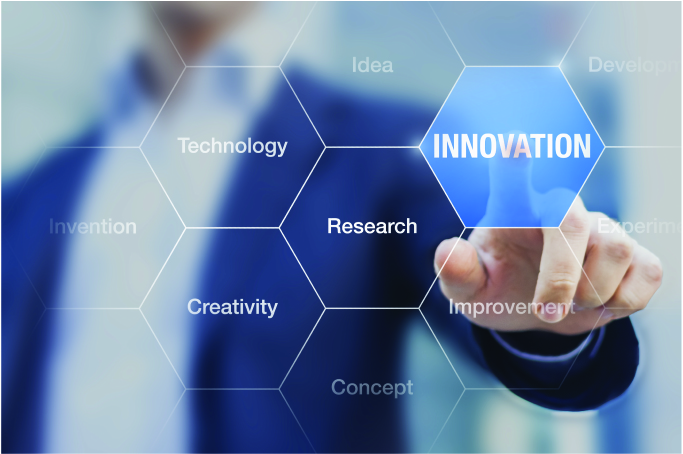 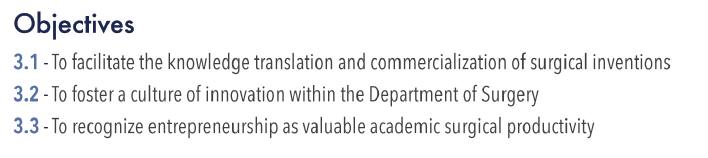 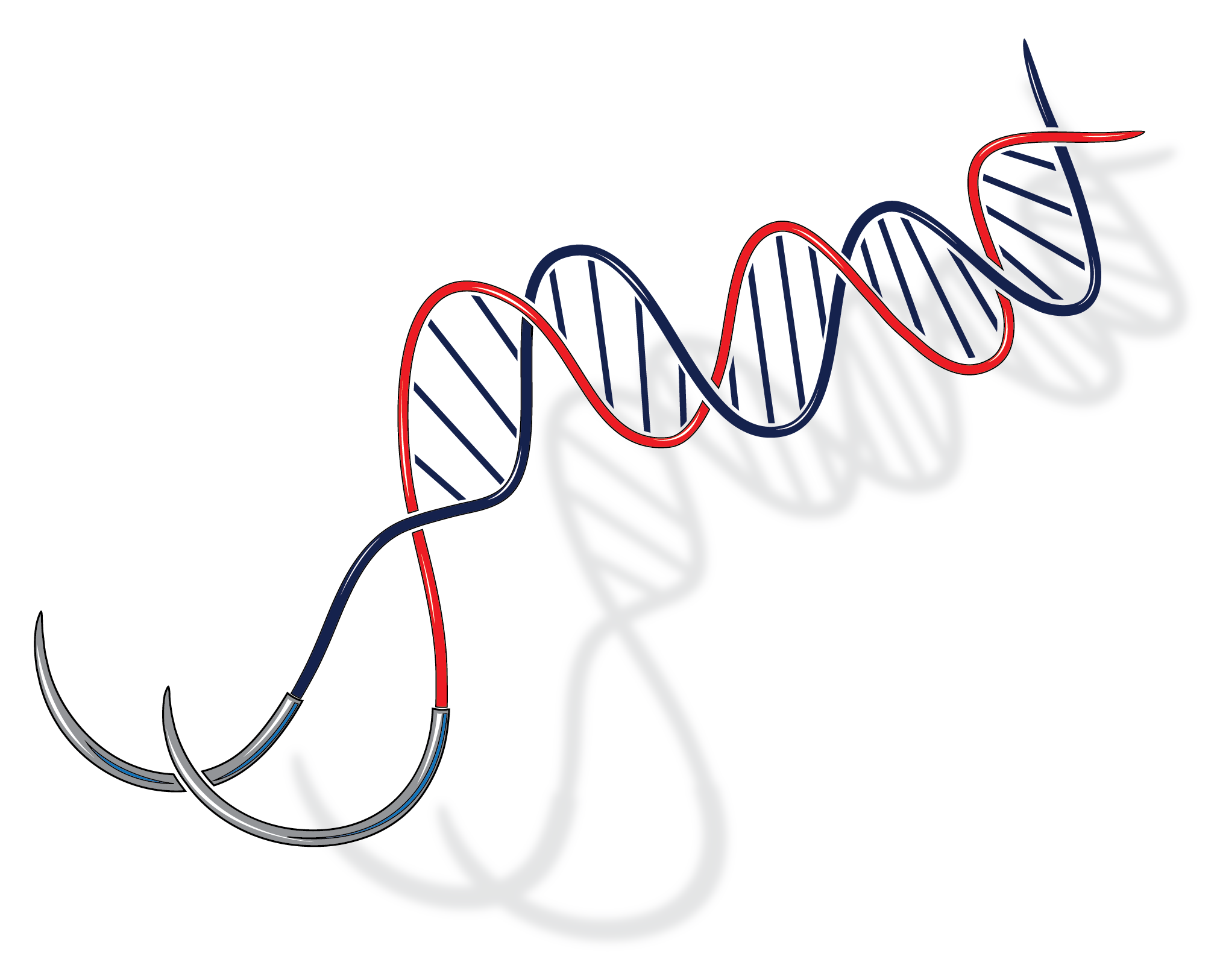 University of Toronto     Department of Surgery
Annual Address 2018
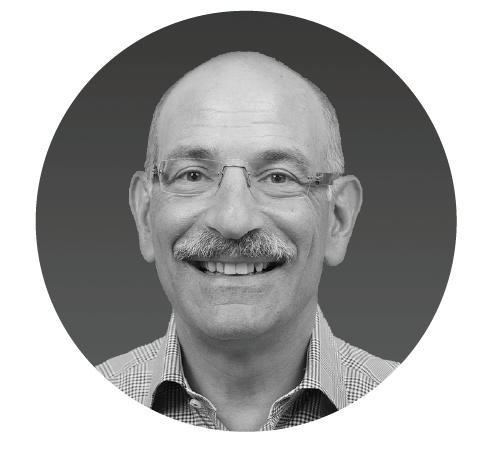 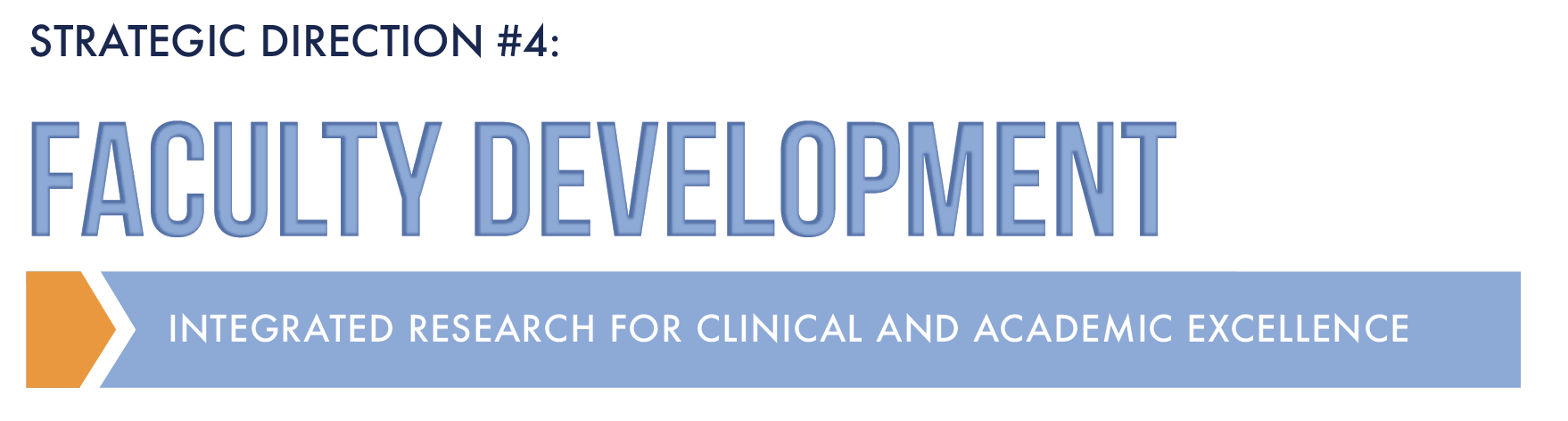 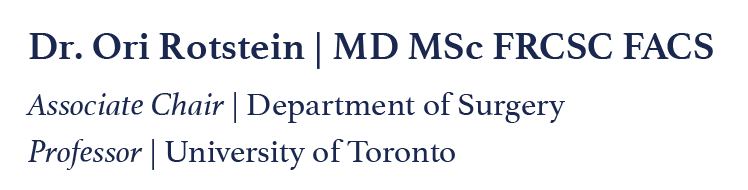 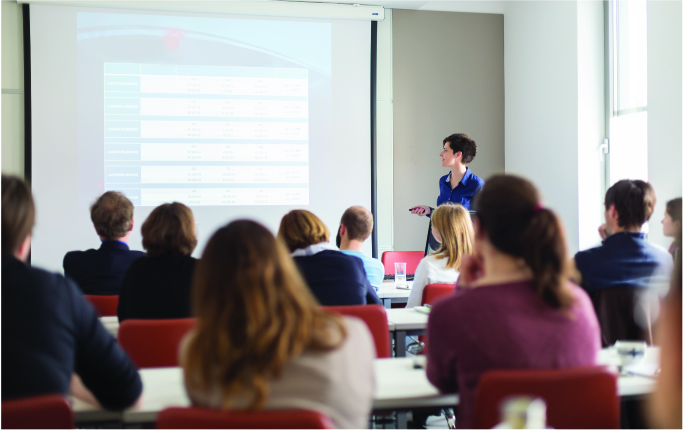 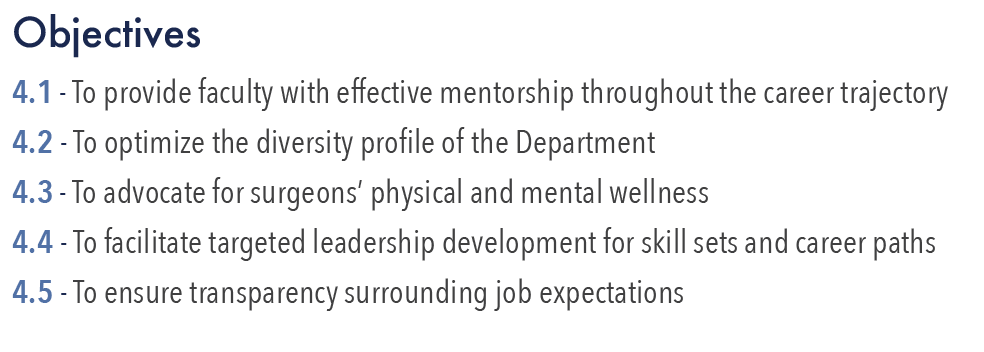 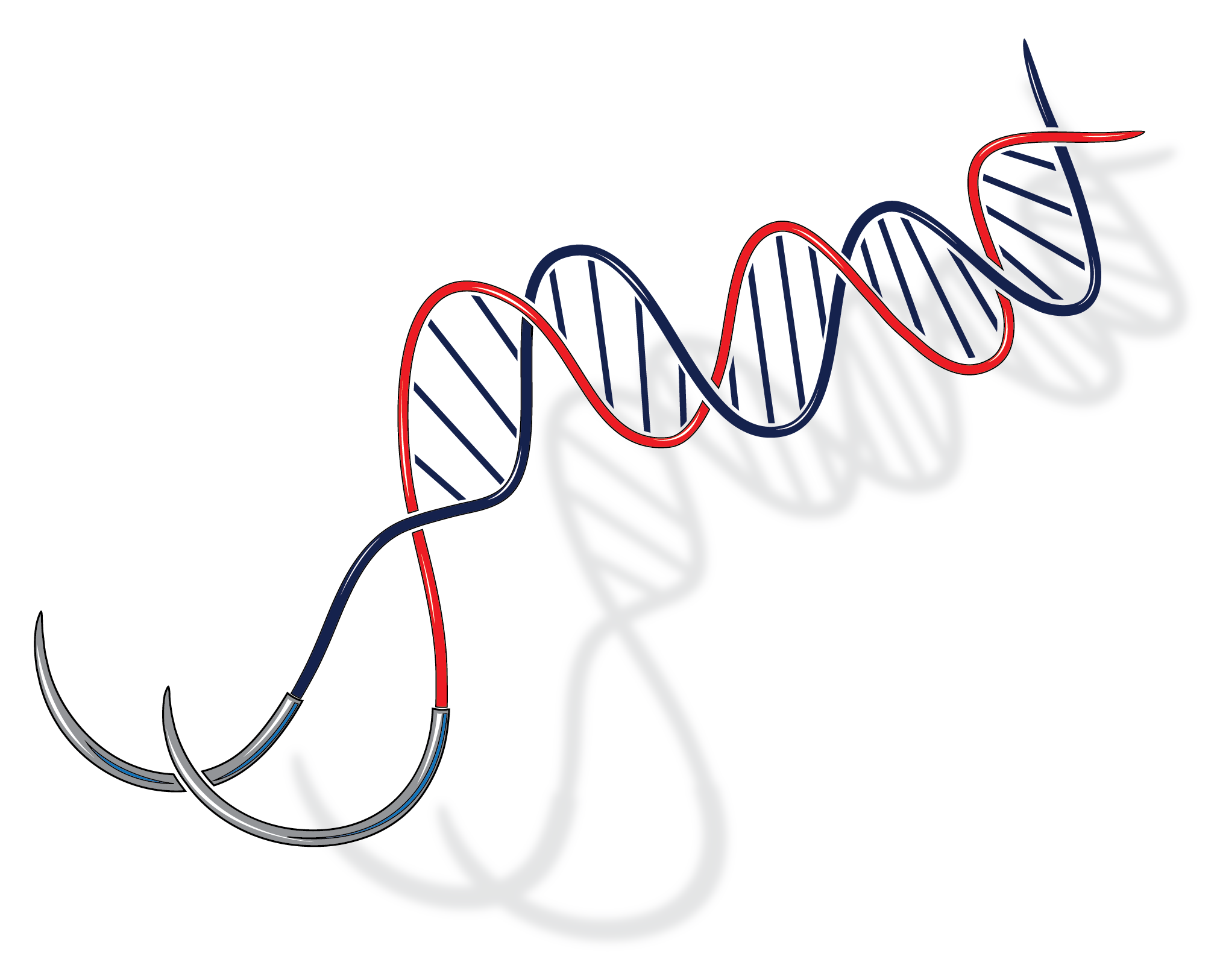 University of Toronto     Department of Surgery
Annual Address 2018
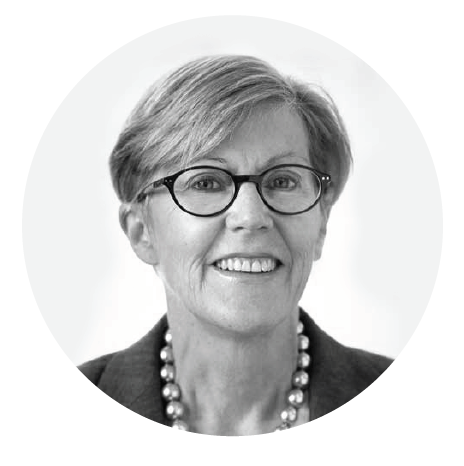 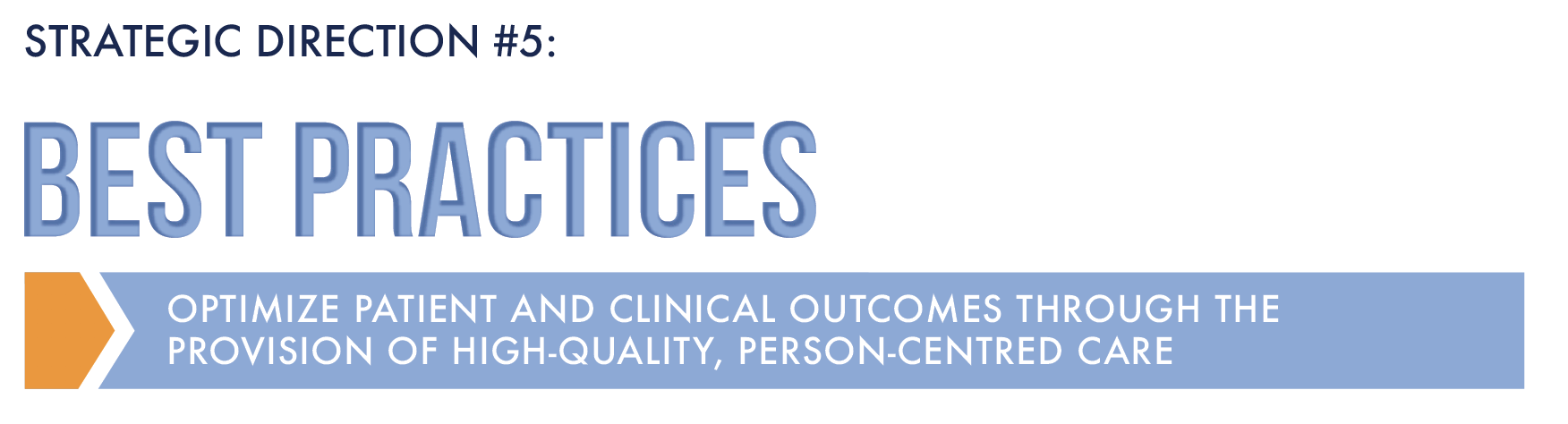 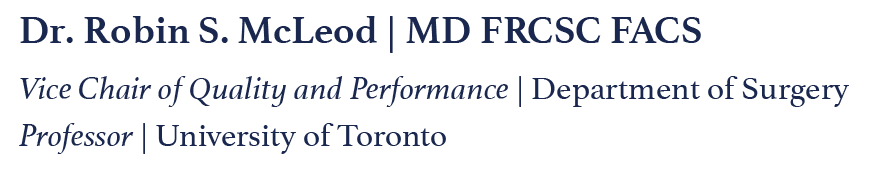 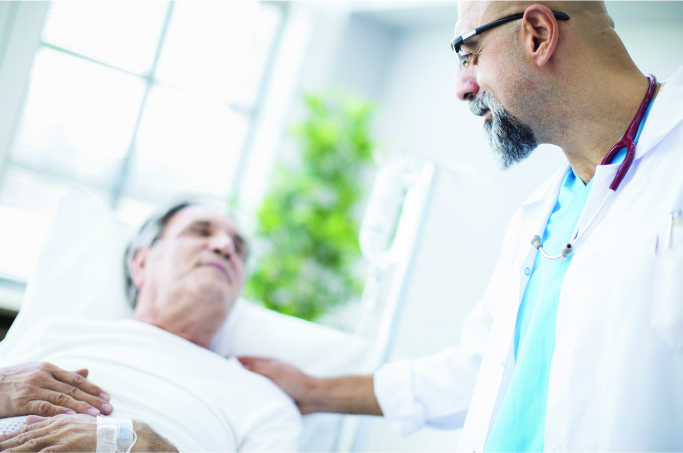 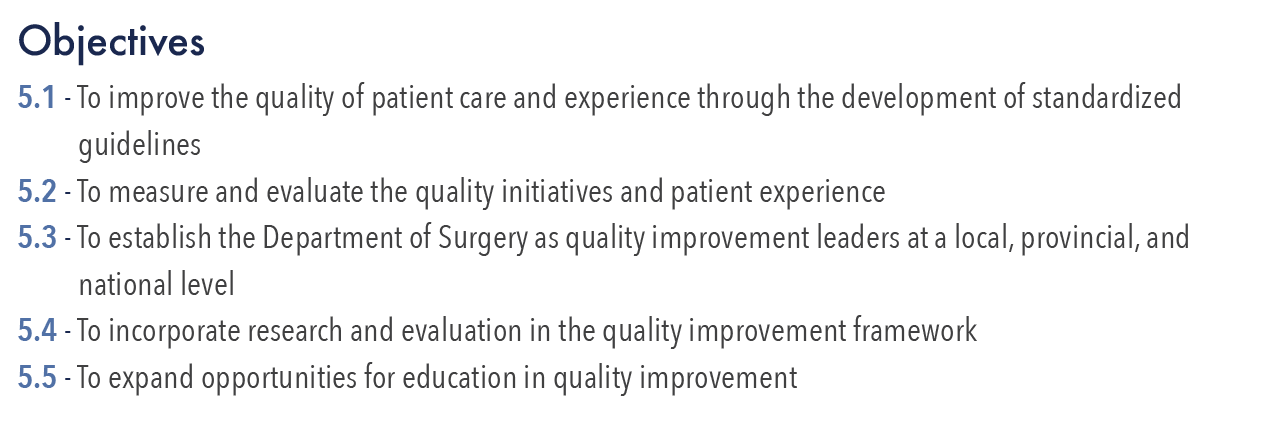 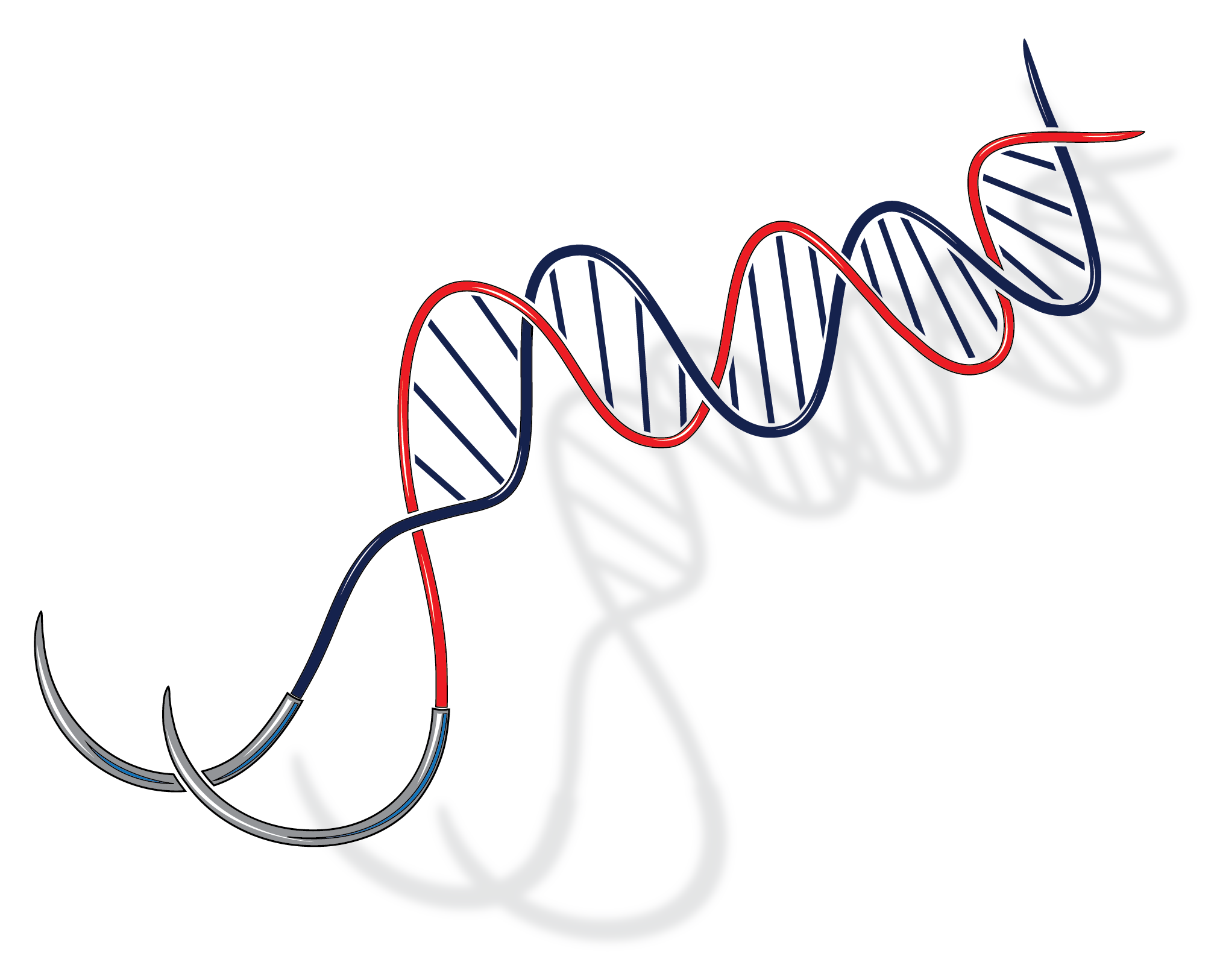 University of Toronto     Department of Surgery
Annual Address 2018
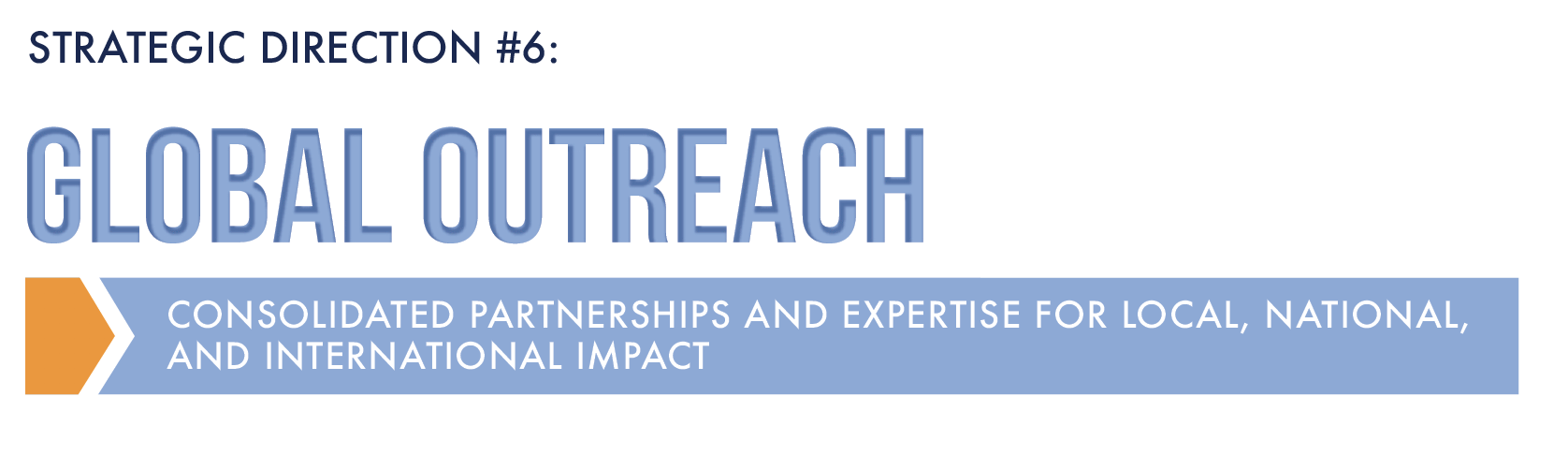 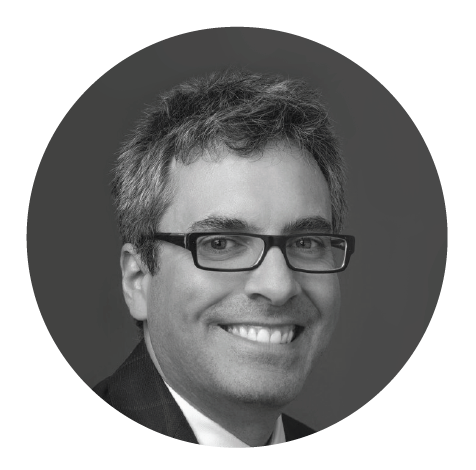 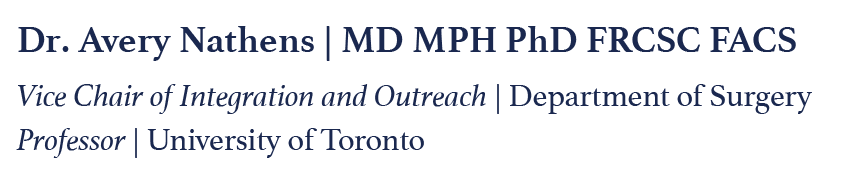 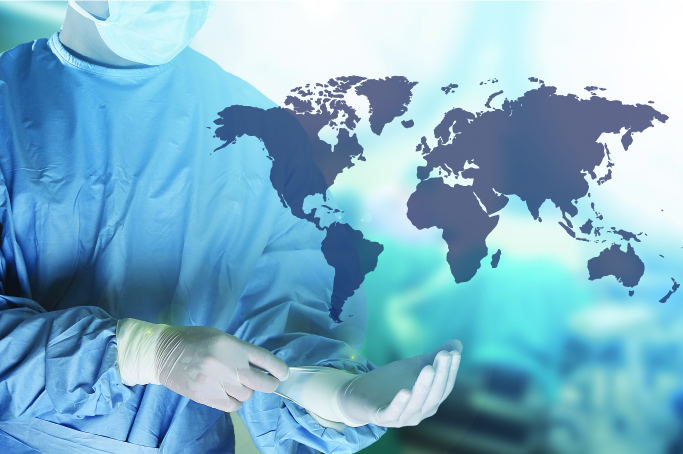 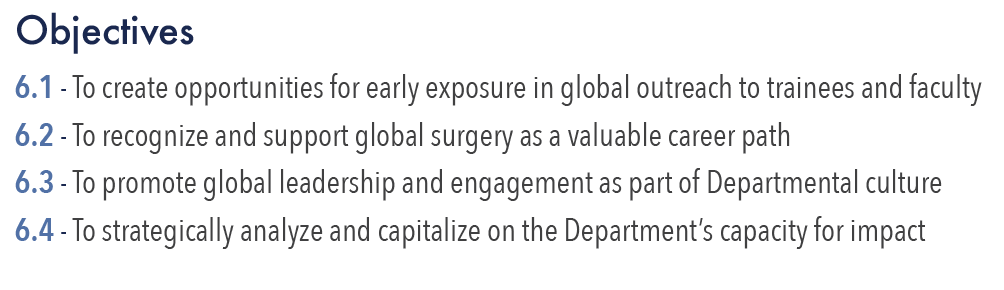 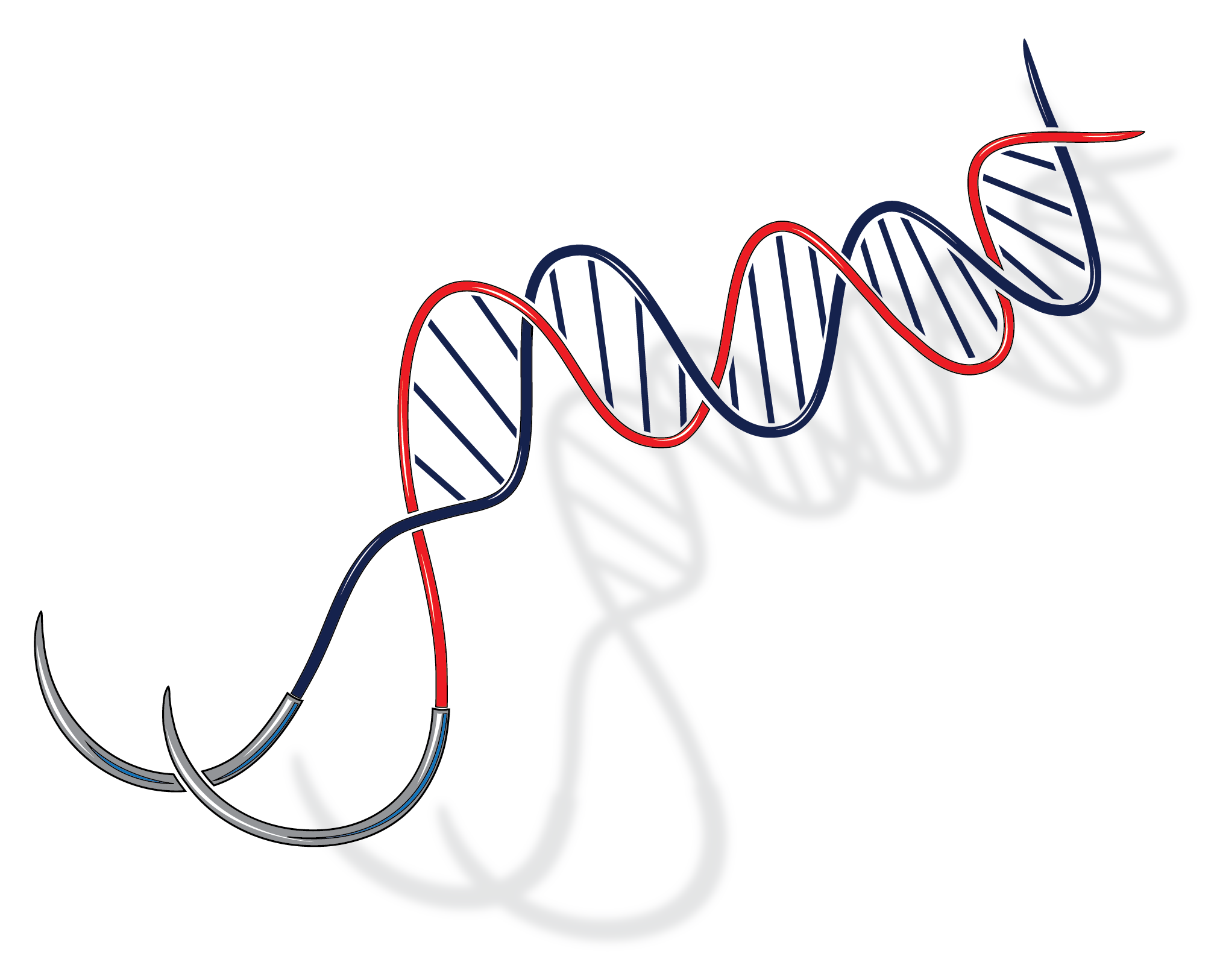 ADVANCEMENT
COMMUNICATIONS
HONOURS, AWARDS AND EVALUATIONS
University of Toronto     Department of Surgery
Annual Address 2018
Supporting strategies
New logo 
Updated departmental website
Rapid e-communications
Increased social media presence
Medical illustrator
Monthly newsletter Excelsior
Semi-annual magazine The Surgical Spotlight
Holding Rounds, book clubs, and special interest groups
Active committee chaired by Robin Richards
Seek worthy nominees at university, regional, national and international levels
Tracking faculty progress annually in education, research, and creative professional activity
$9M in philanthropic funding in 2016-2017, surpassing our own record
Continued creative and aggressive fundraising through the Advancement Office
Explore alternative sustainable funding sources
Develop new relationships with key stakeholders
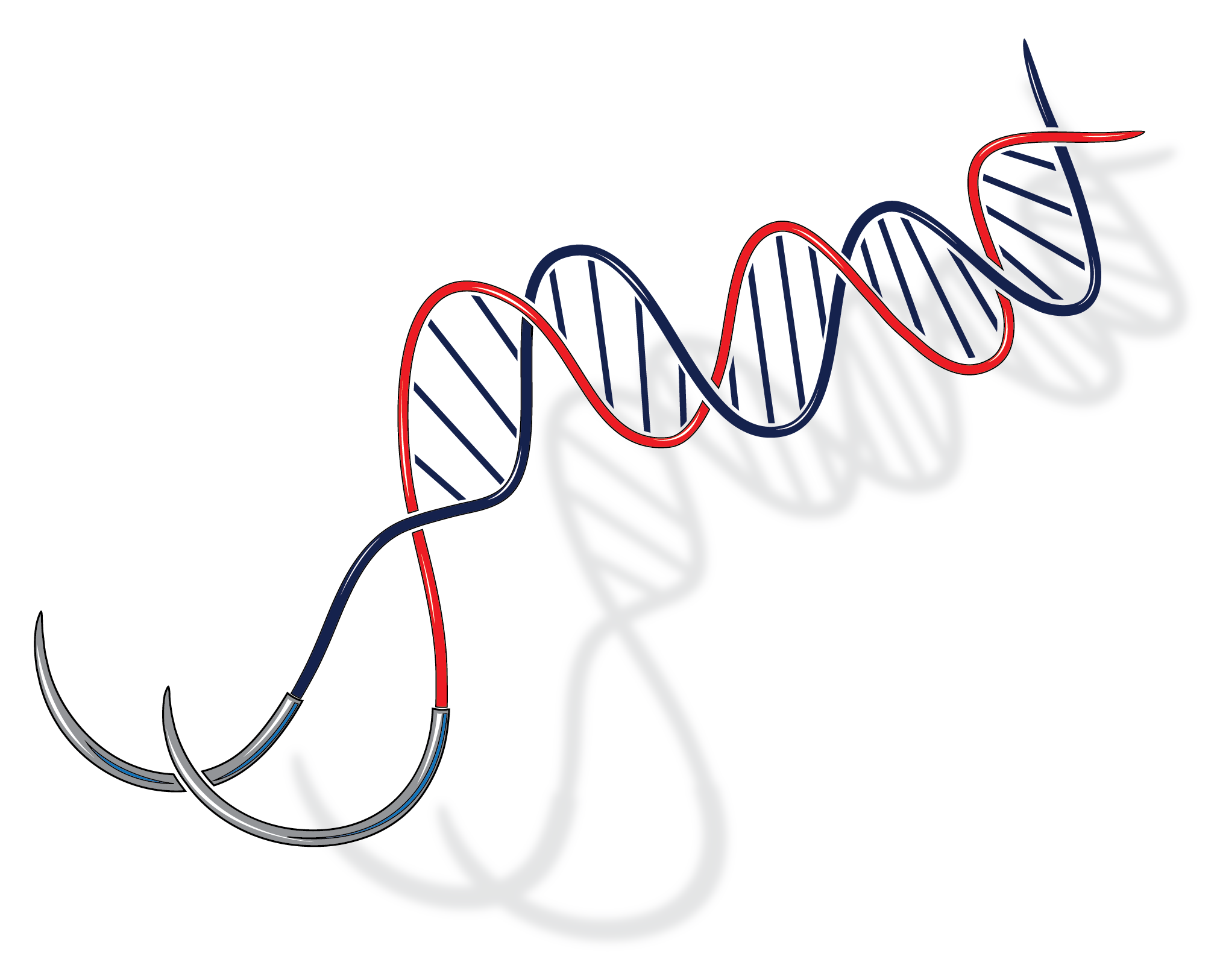 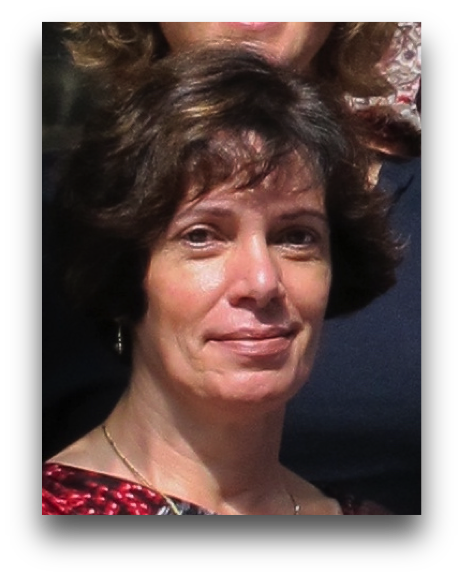 Val Cabral 
Research Administrator
research update:
Events held
SSTP Career Night - March 20 2017
Approval of 16 new SSTP trainees - September 11, 2017
PGY1 & PGY2 Research Orientation Synopsis - September 18, 2017
SSTP Meet & Greet - October 2, 2017
Translational Research Retreat - March 26, 2018
SSTP Grant Writing Workshop - April 10, 2018
research update:
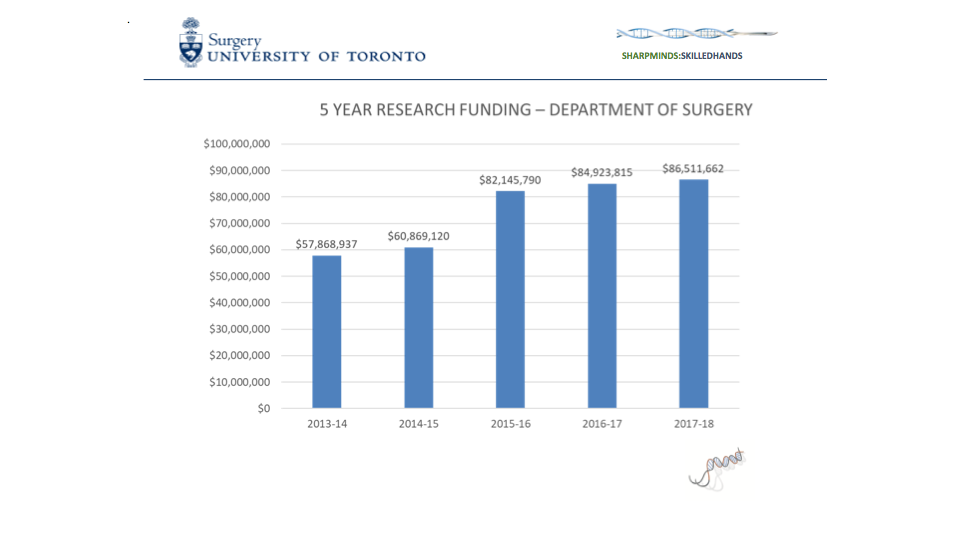 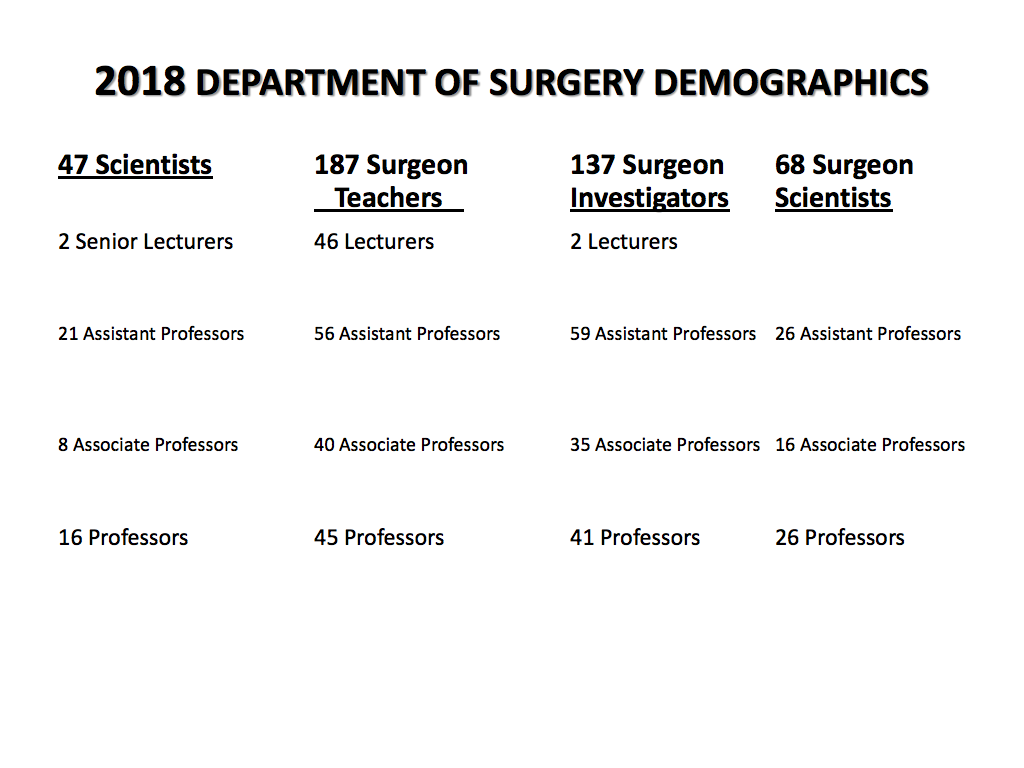 Surgeon Scientist training program:
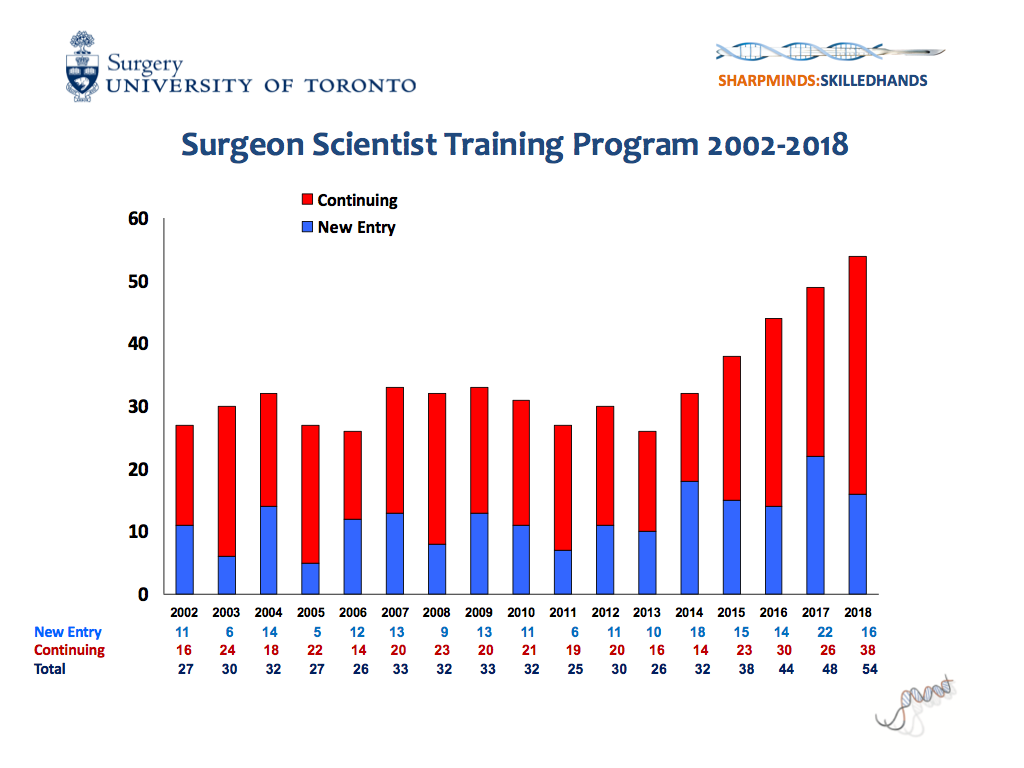 Surgeon Scientist training program:
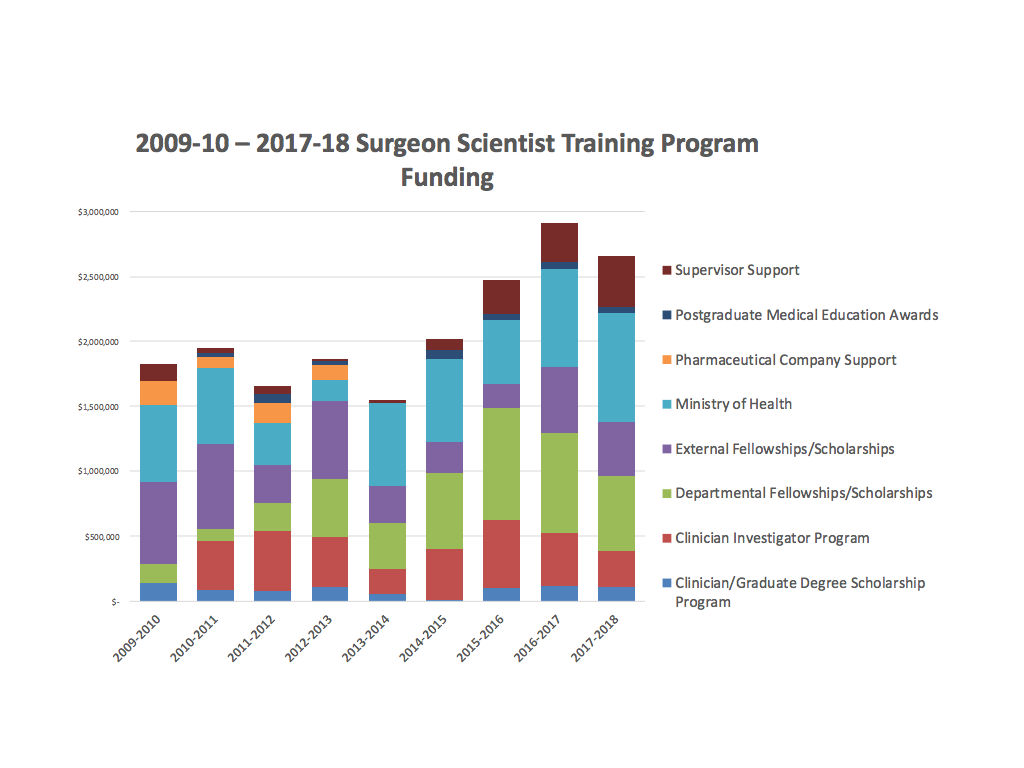 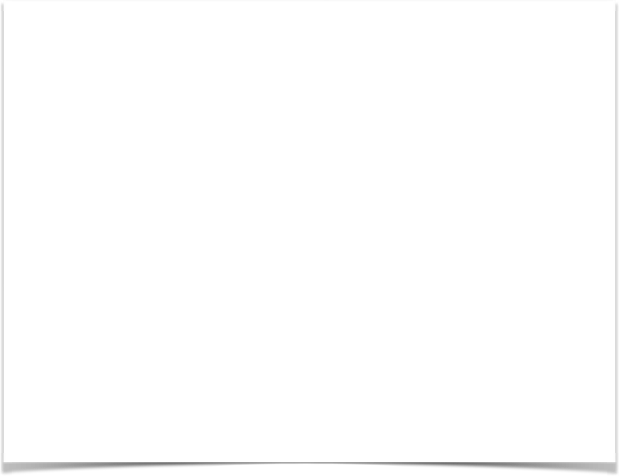 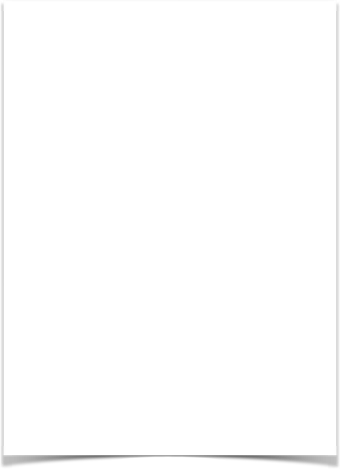 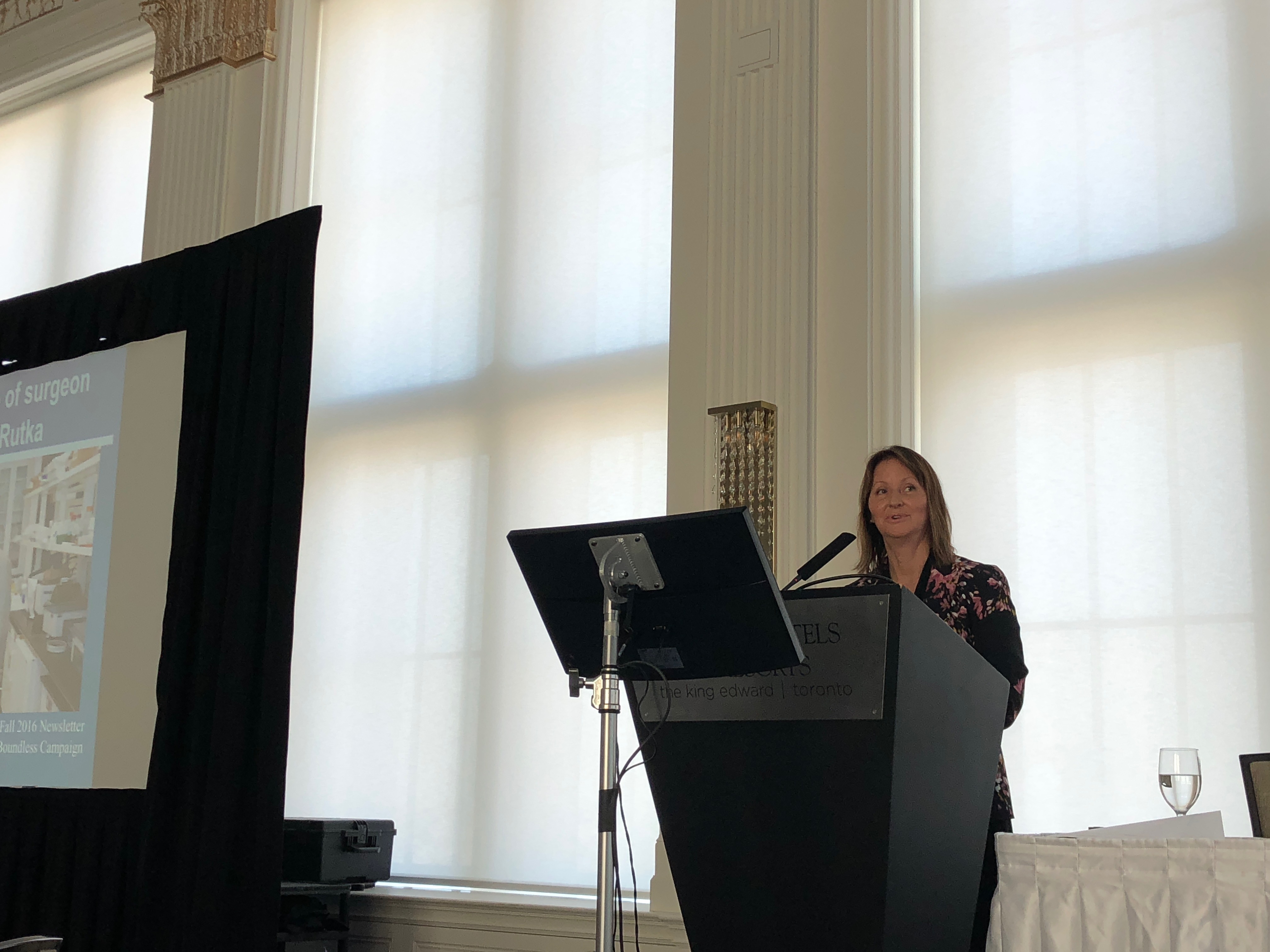 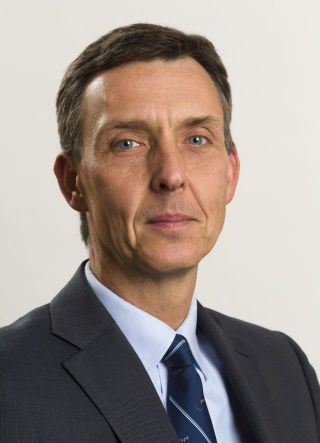 Surgeon Scientist training program:  
The tipping point
Dr Tom Forbes
Chair,
Vascular Surgery
Carol Swallow - Annual Assembly
May 2018
Surgeon Scientist training program:  
The tipping point
Typical number of entry SSTPs/year = 12 - 15
In 2017/18 there were 22 SSTPs who entered the program
The gap between available funding and cost of SSTP = $500K
Tom Forbes and leaders of Dept Surgery provided input
Shortfall averted by fund transfers from Divisions and Supervisors
One time only solution
Requirement for a more longterm solution
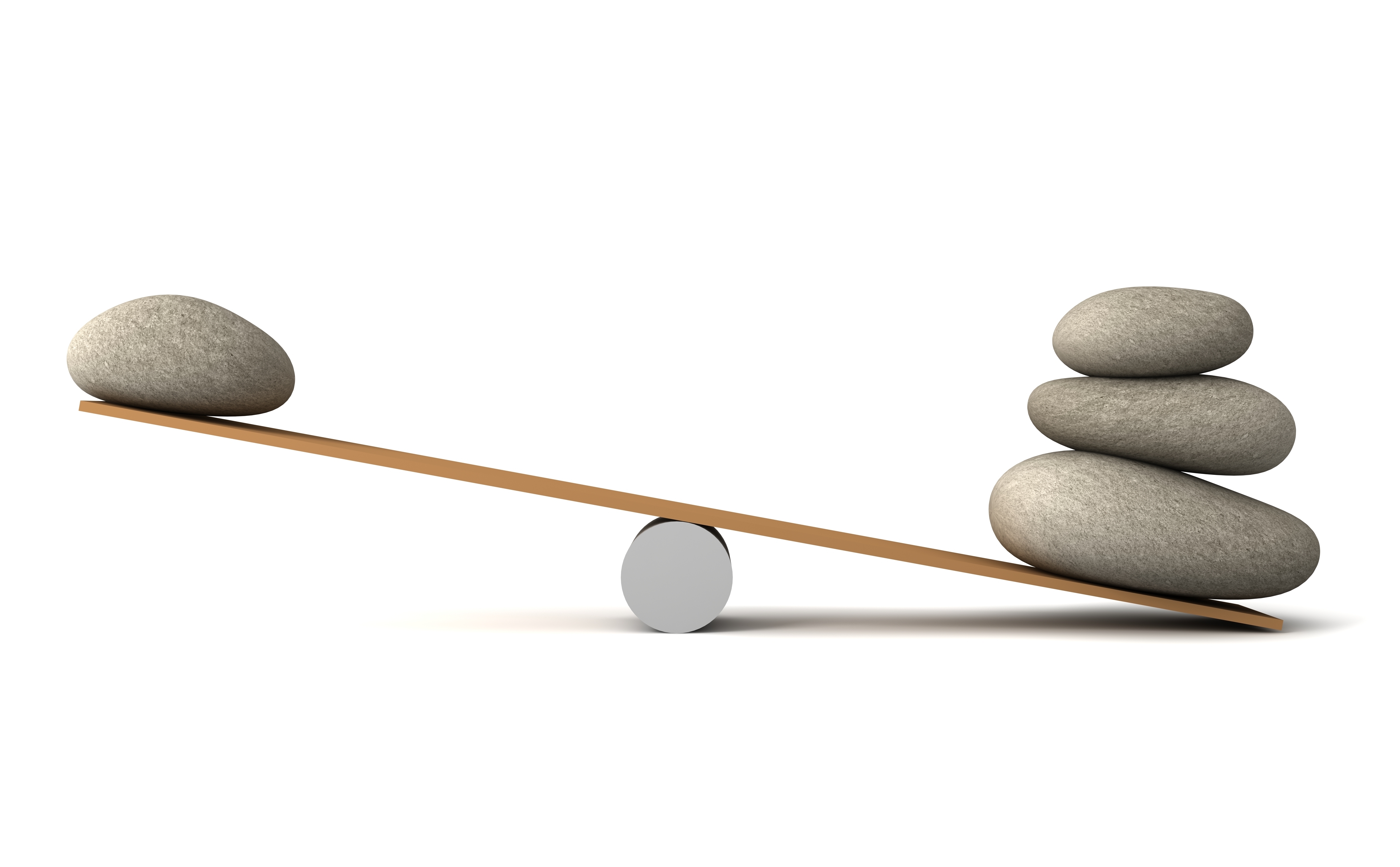 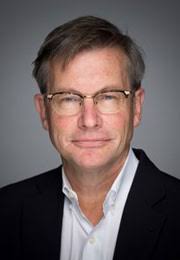 Surgeon Scientist training program:  
Task force solution - the wright report
Task force committee formed
Interviews with broad stakeholder groups
Examined reduction of expenses, and increasing revenues 
Delivered a series of recommendations for longterm sustainability
These will be vetted by the Executive Committee, the Senior Advisory
Committee, and the University Divisions
Implementation for 2019-20
Jim Wright
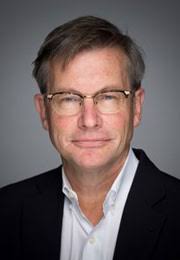 Surgeon Scientist training program:  
Task force solution - the wright report
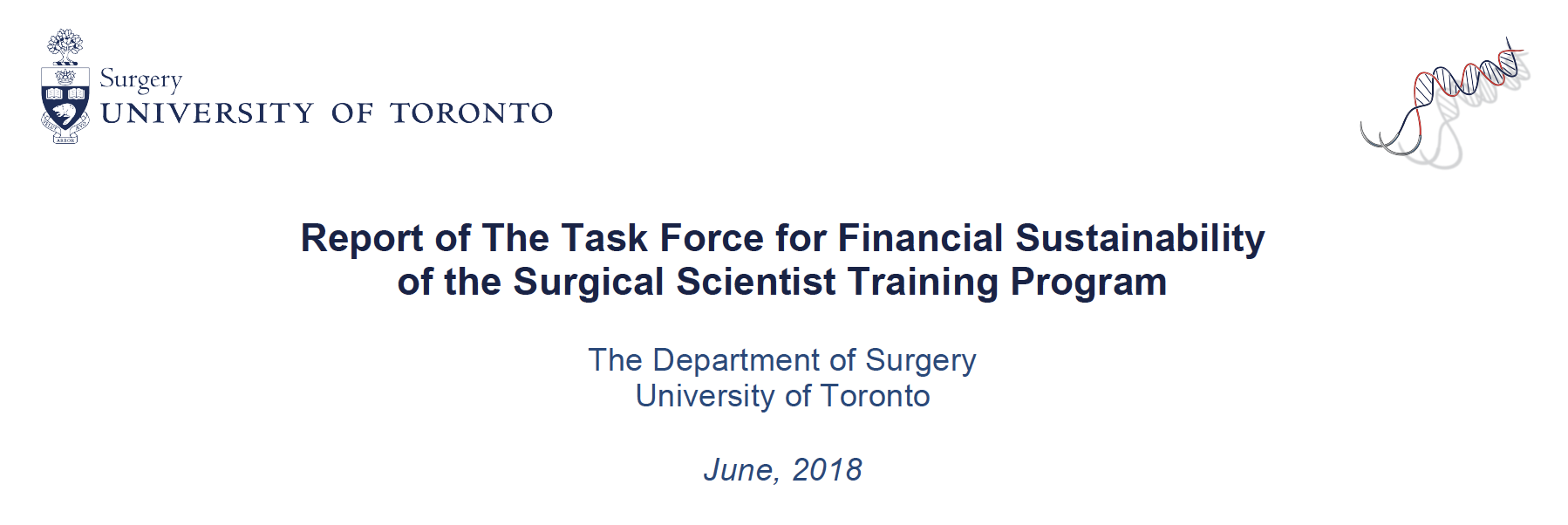 Jim Wright
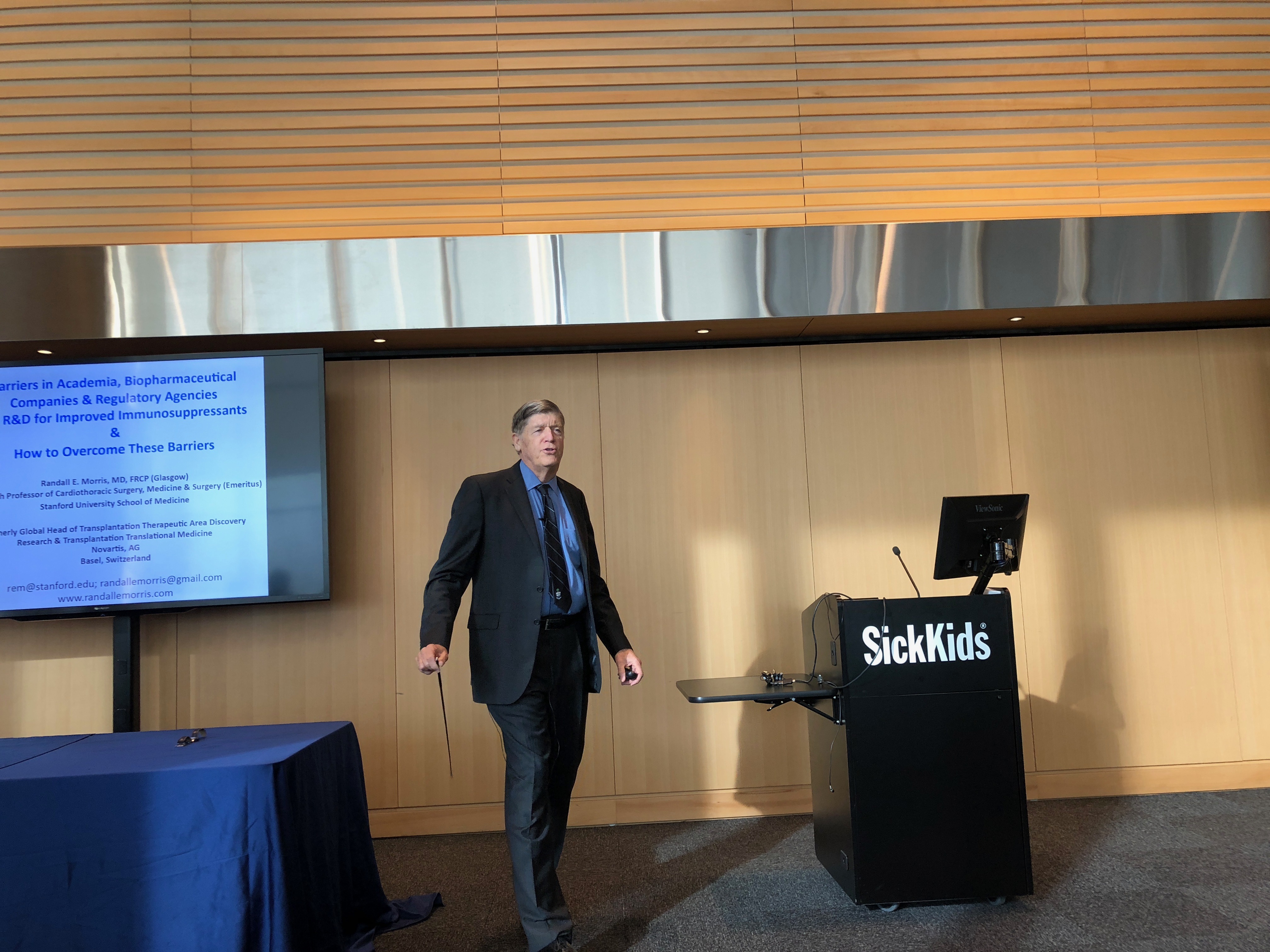 Translational research Retreat in Surgery
March 26, 2018
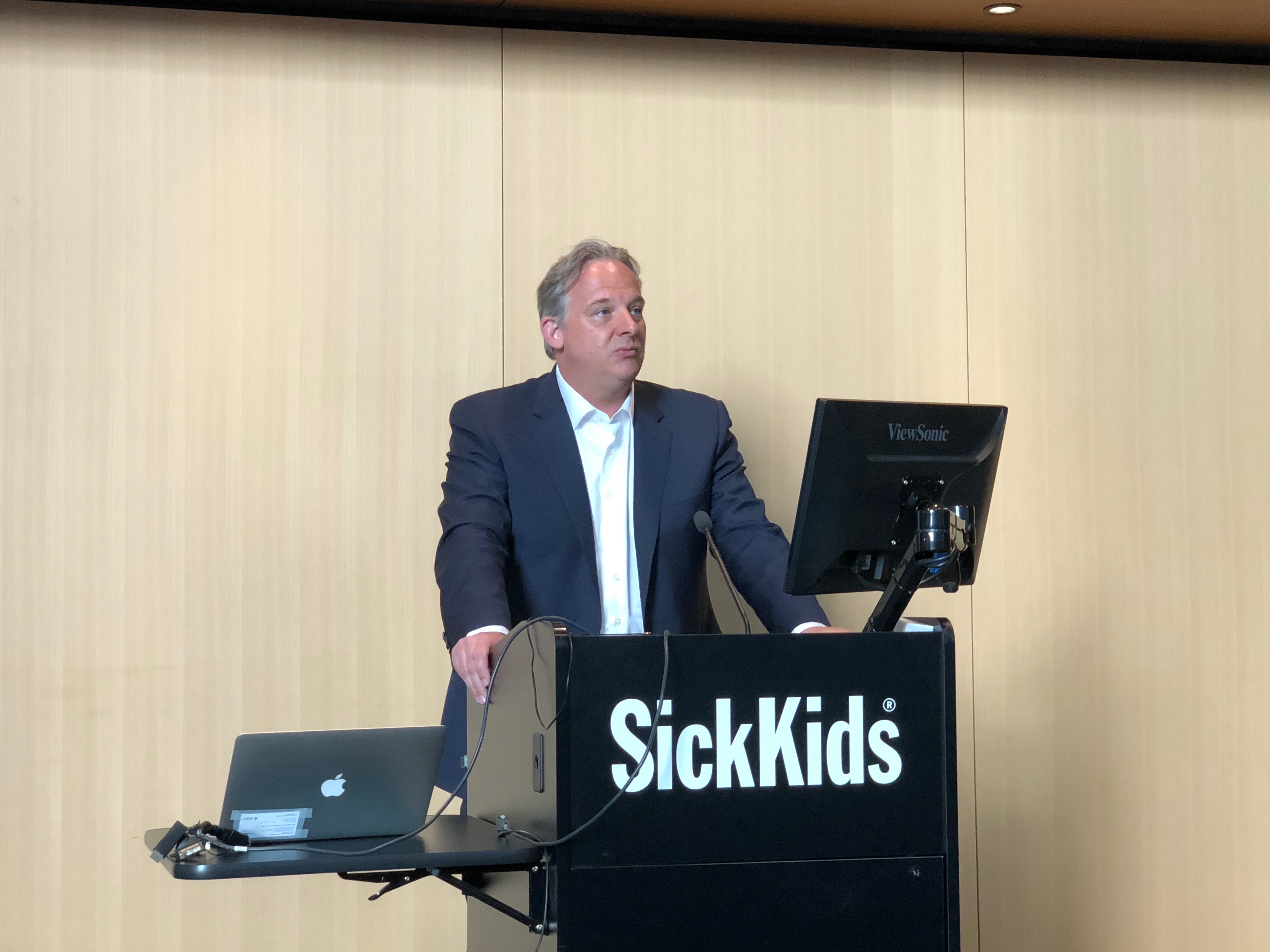 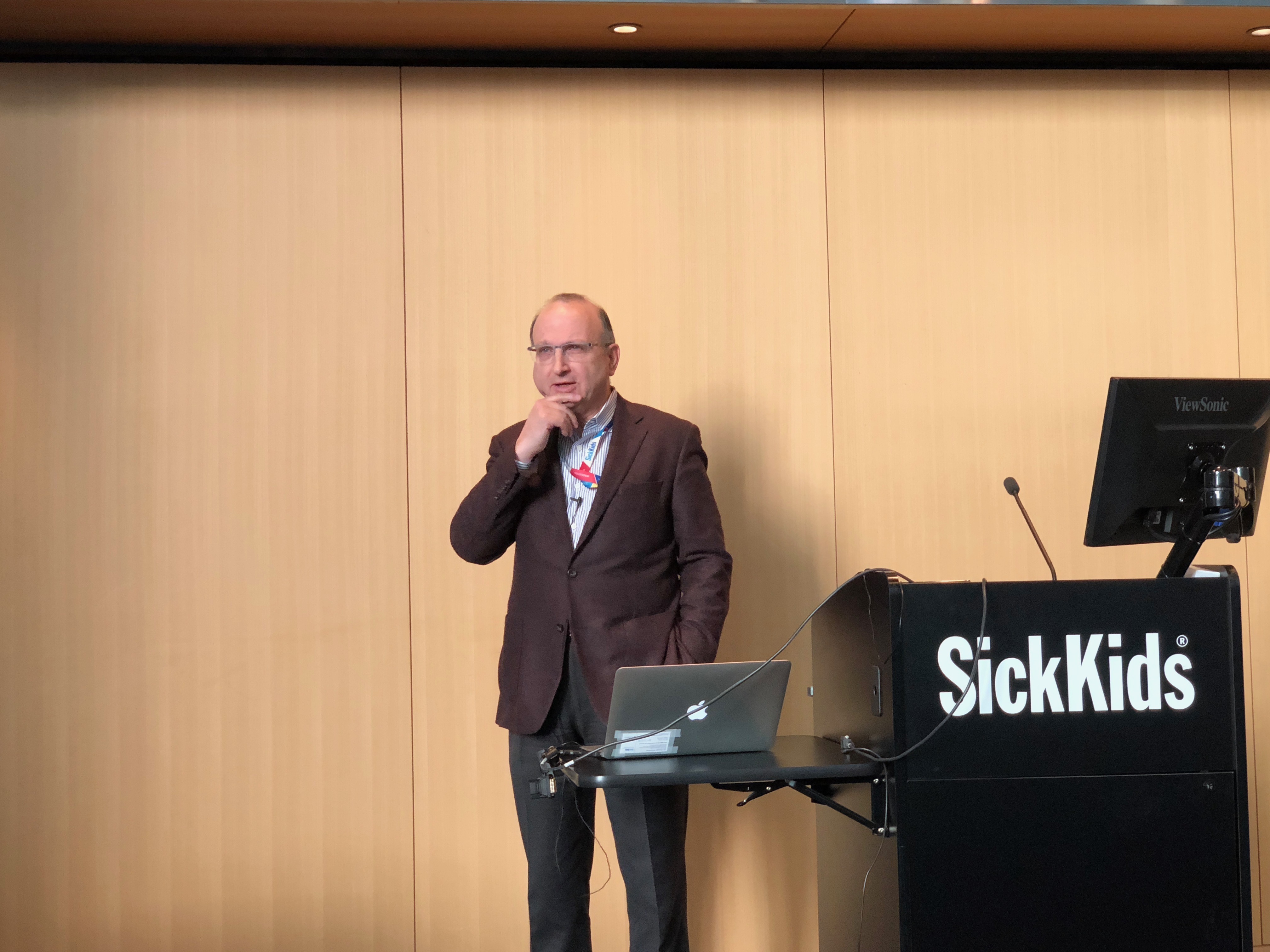 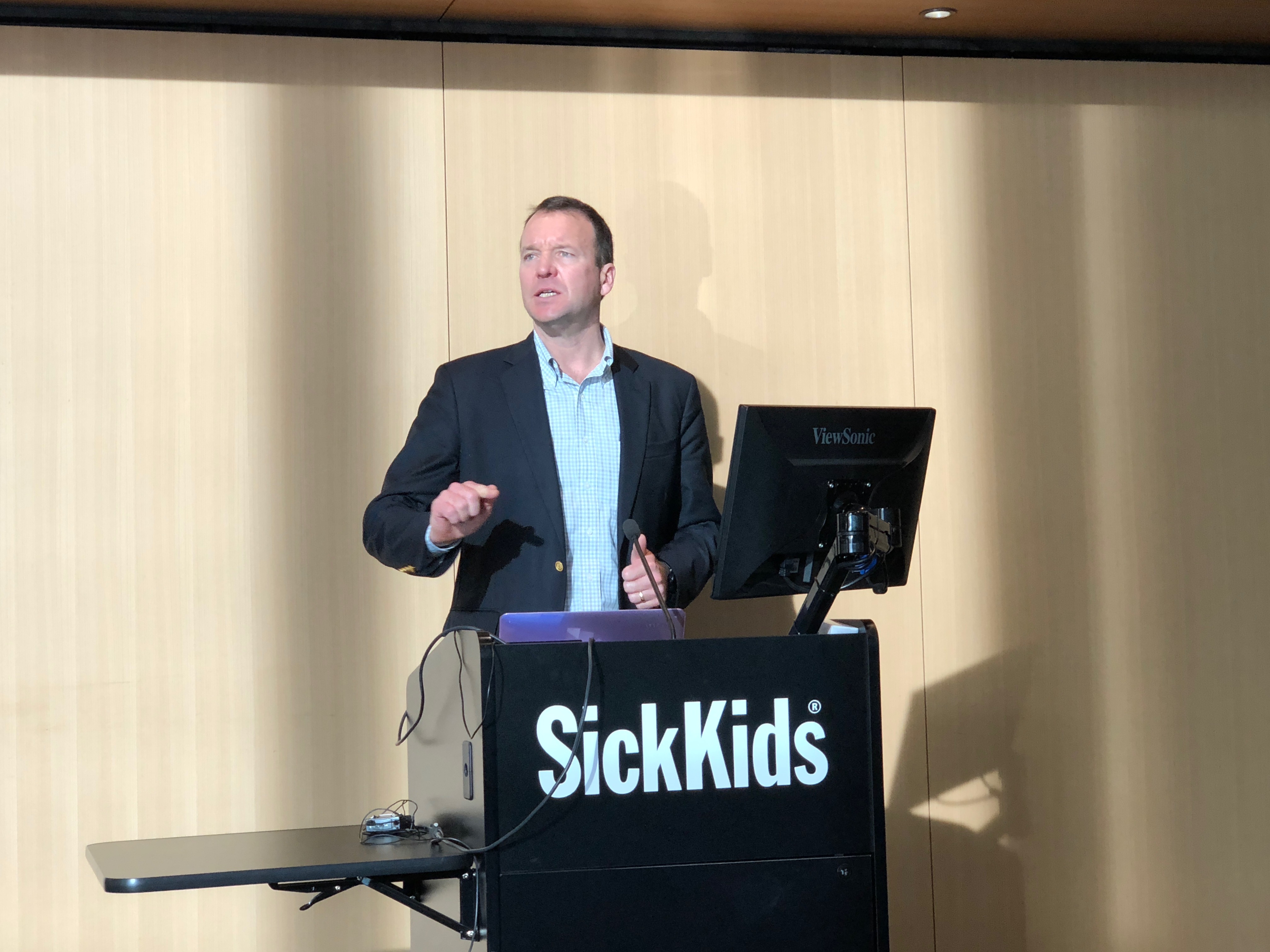 Randall Morris - Keynote speaker
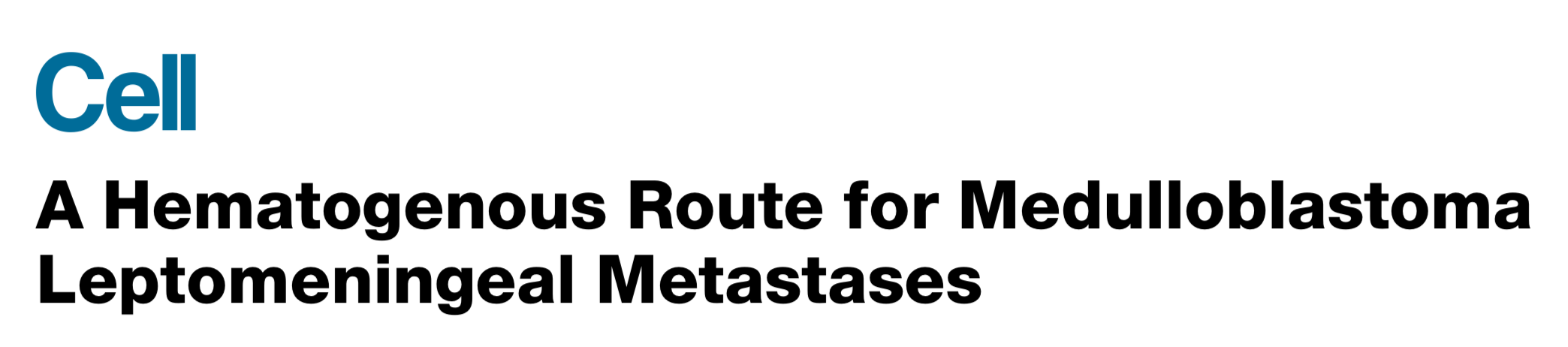 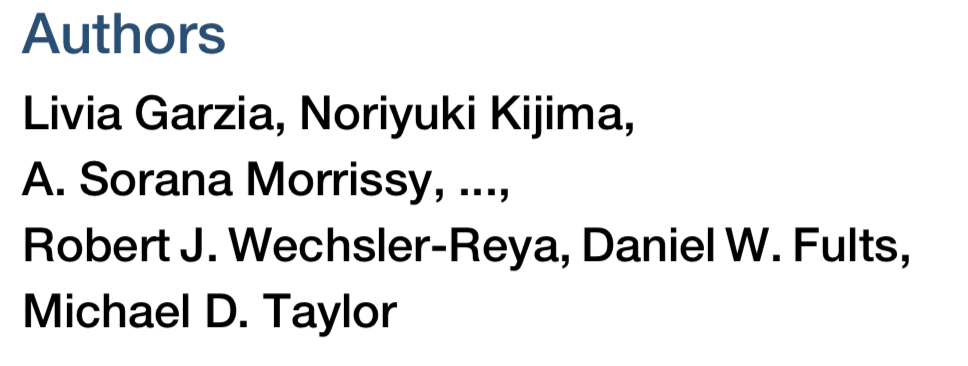 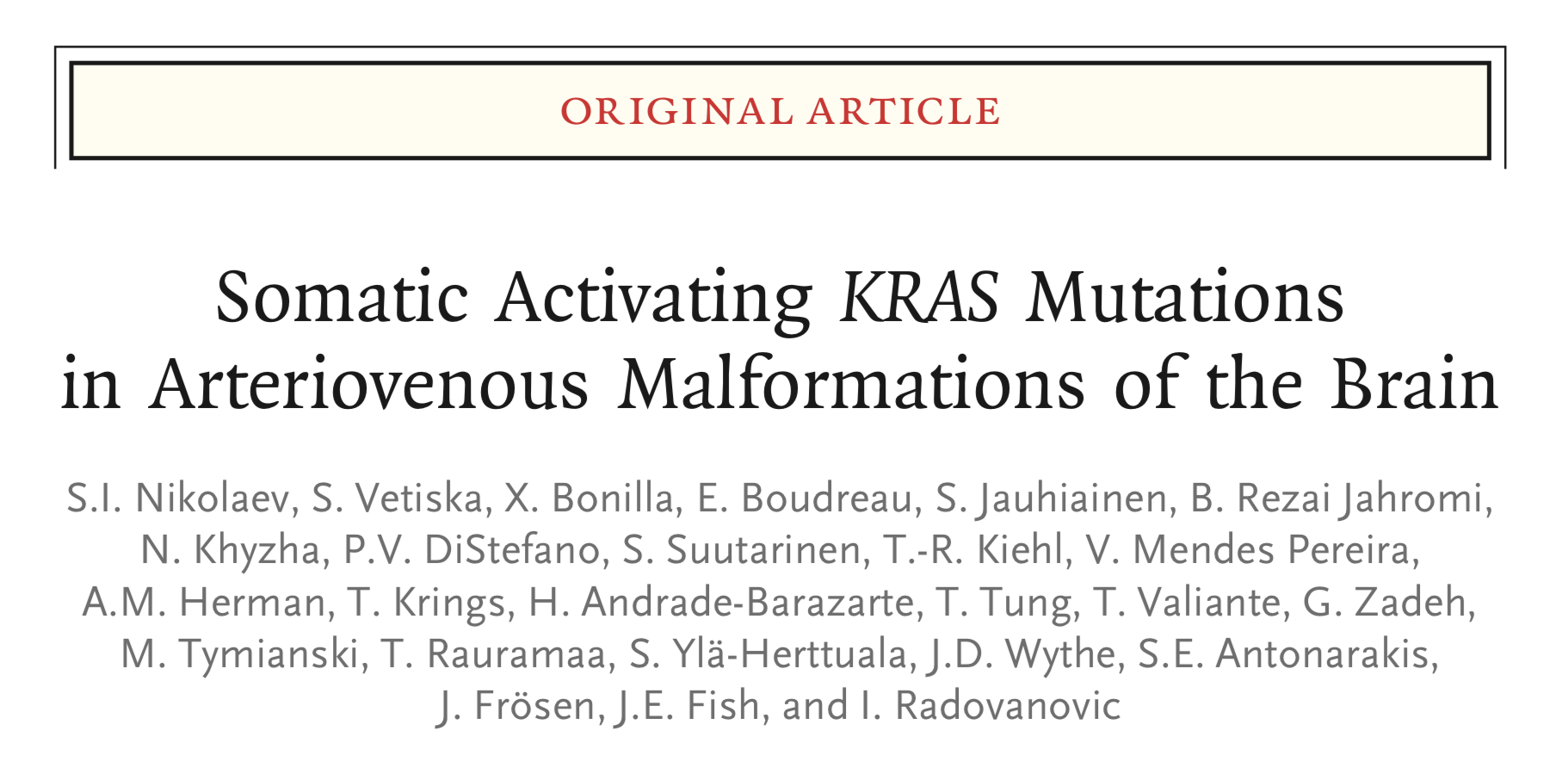 HIGH IMPACT PUBLICATIONS
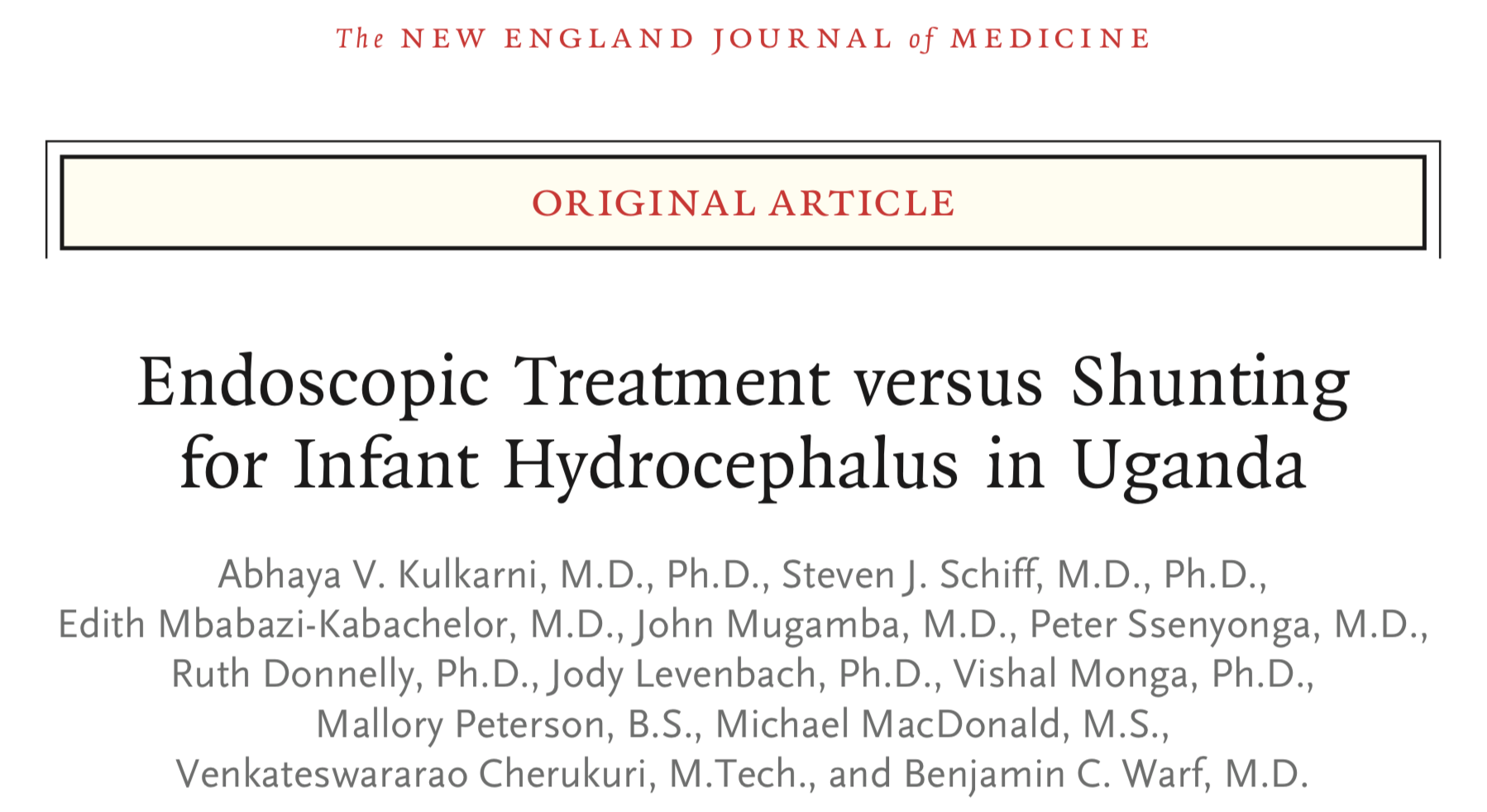 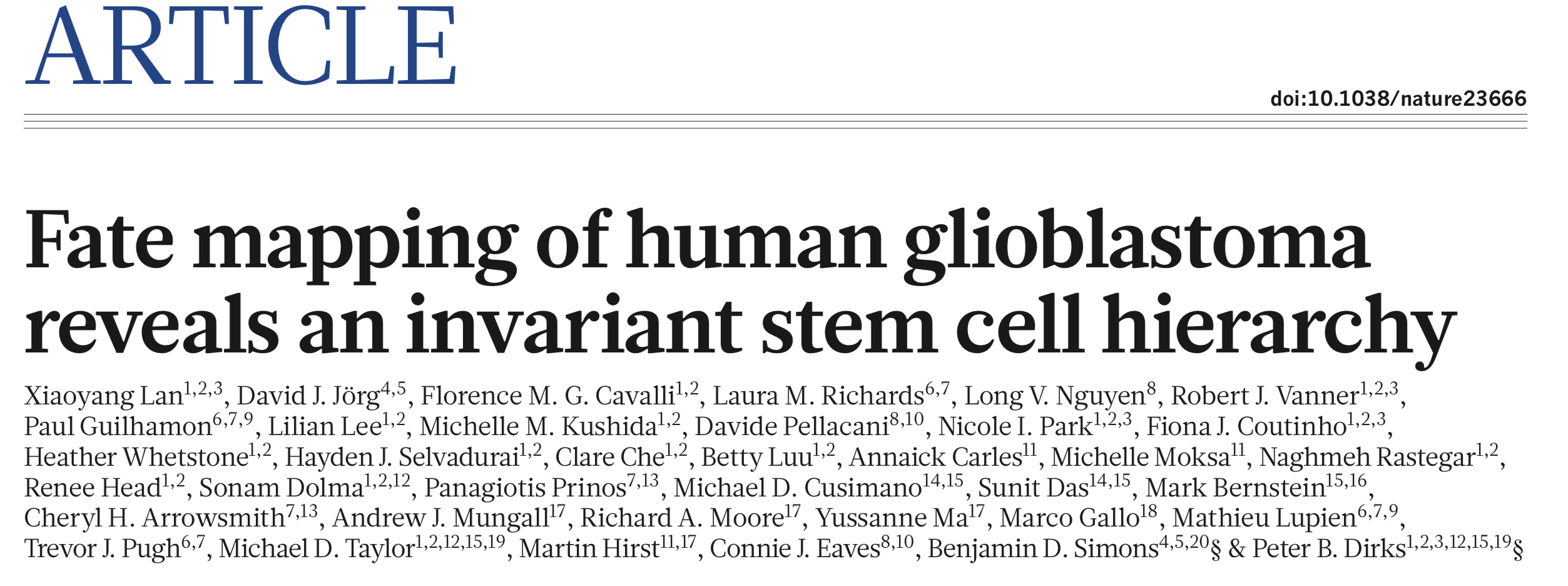 HIGH IMPACT PUBLICATIONS
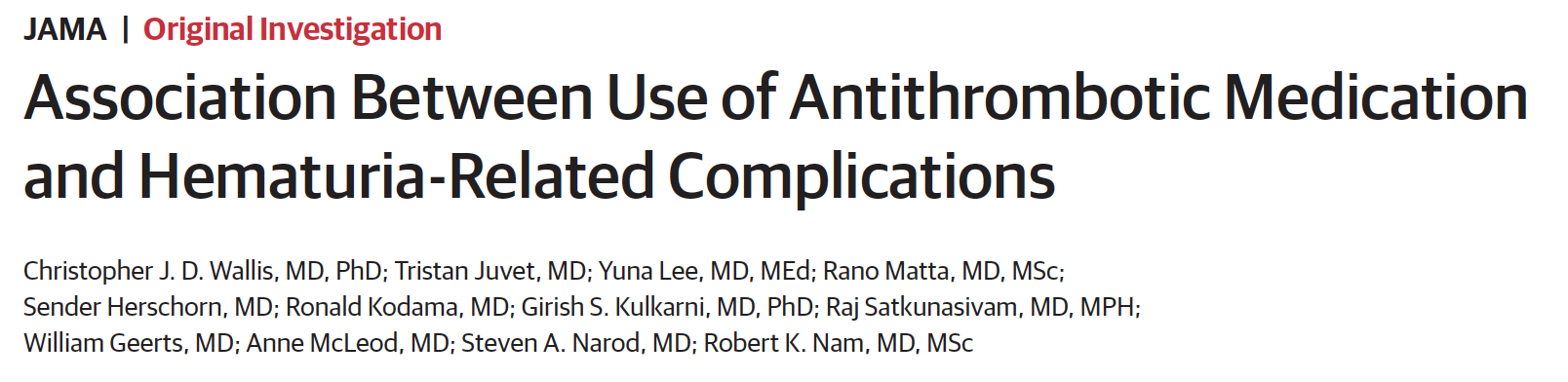 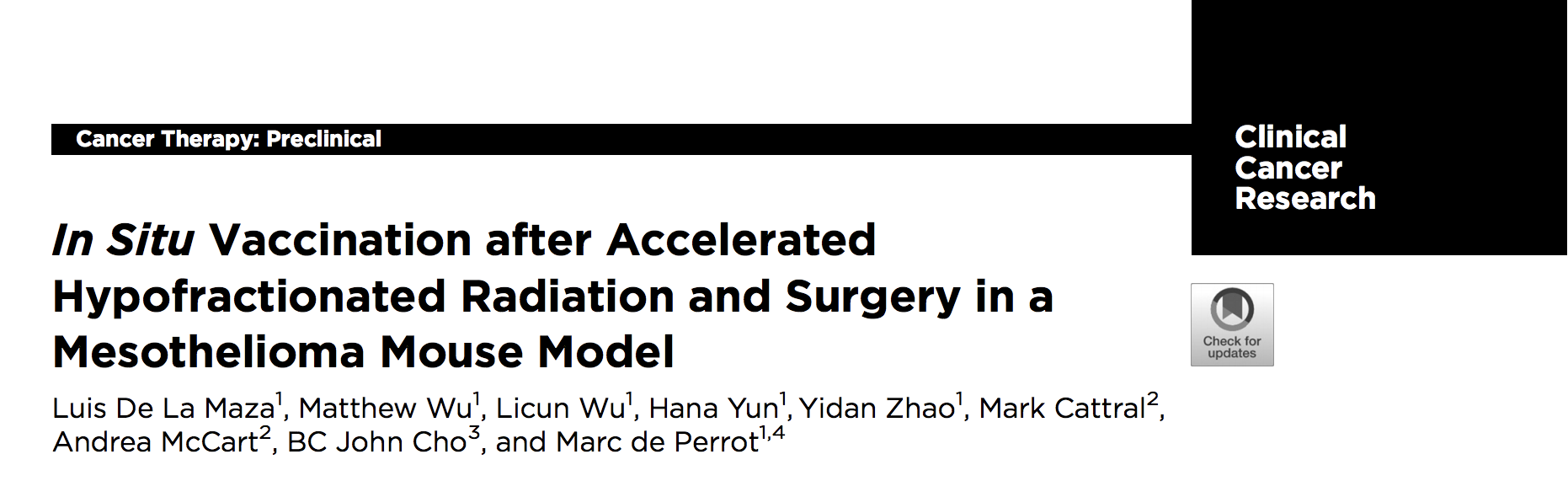